INFORME REGIONAL BIENESTAR LABORAL Y PERCEPCIÓN DEL BIENESTAR
LUZ MYRIAM TIERRADENTRO  CACHAYA
Subdirección  de Talento Humano
1. PARTICIPACIÓN A NIVEL REGIONAL CLIMA LABORAL

2. RESULTADOS ENCUESTA DE CLIMA LABORAL A NIVEL REGIONAL

3. PARTICIPACIÓN A NIVEL REGIONAL PERCEPCIÓN DE BIENESTAR LABORAL

4. RESULTADOS ENCUESTA DE PERCEPCIÓN DE BIENESTAR LABORAL A NIVEL REGIONAL
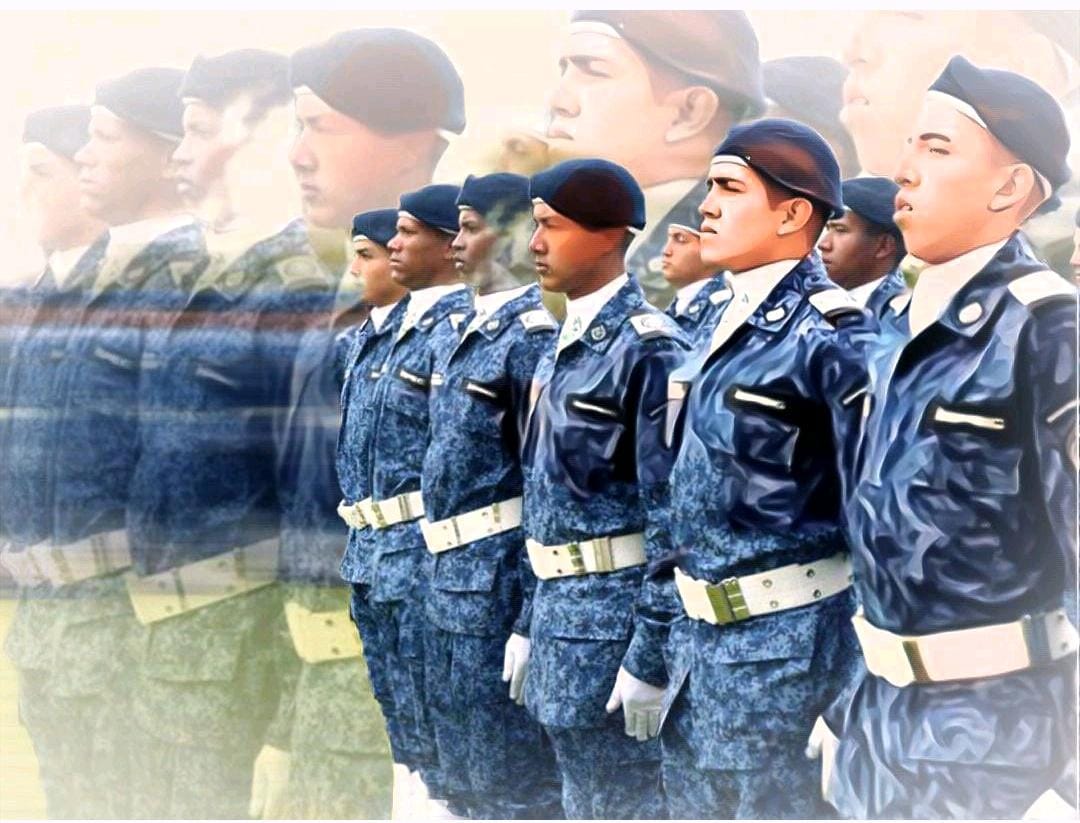 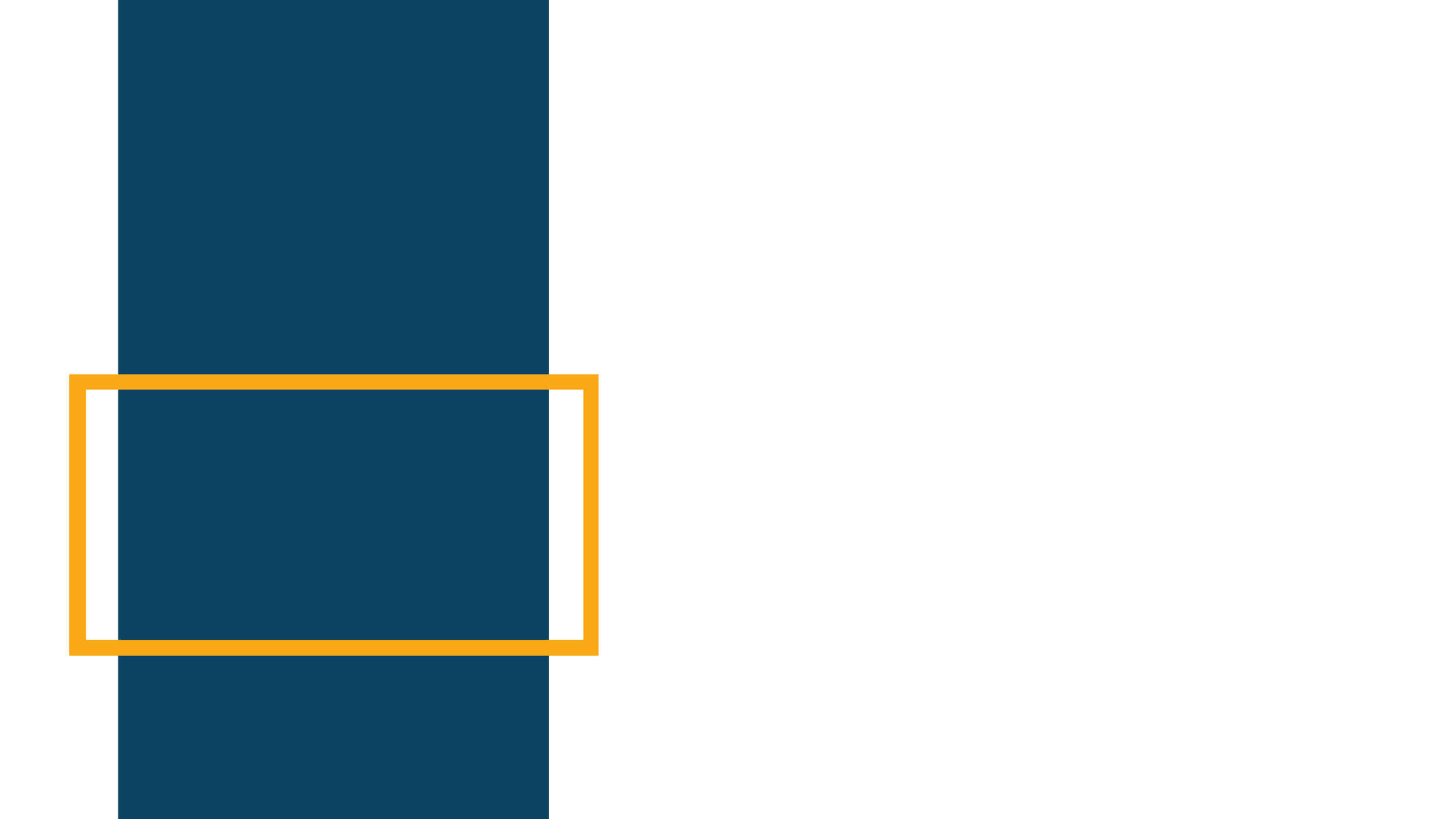 01
PARTICIPACIÓN ENCUESTA CLIMA LABORAL A NIVEL REGIONAL
PARTICIPACIÓN A NIVEL REGIONAL 2022
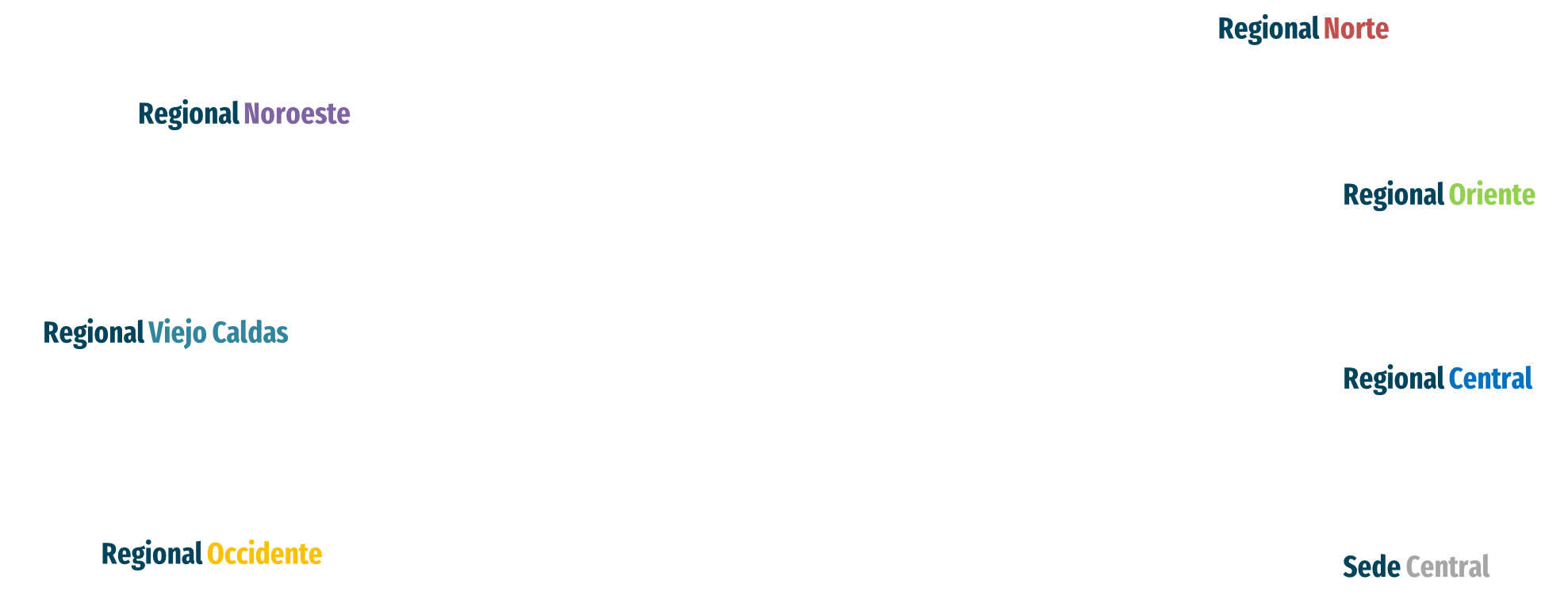 2%
De 1.478          servidores
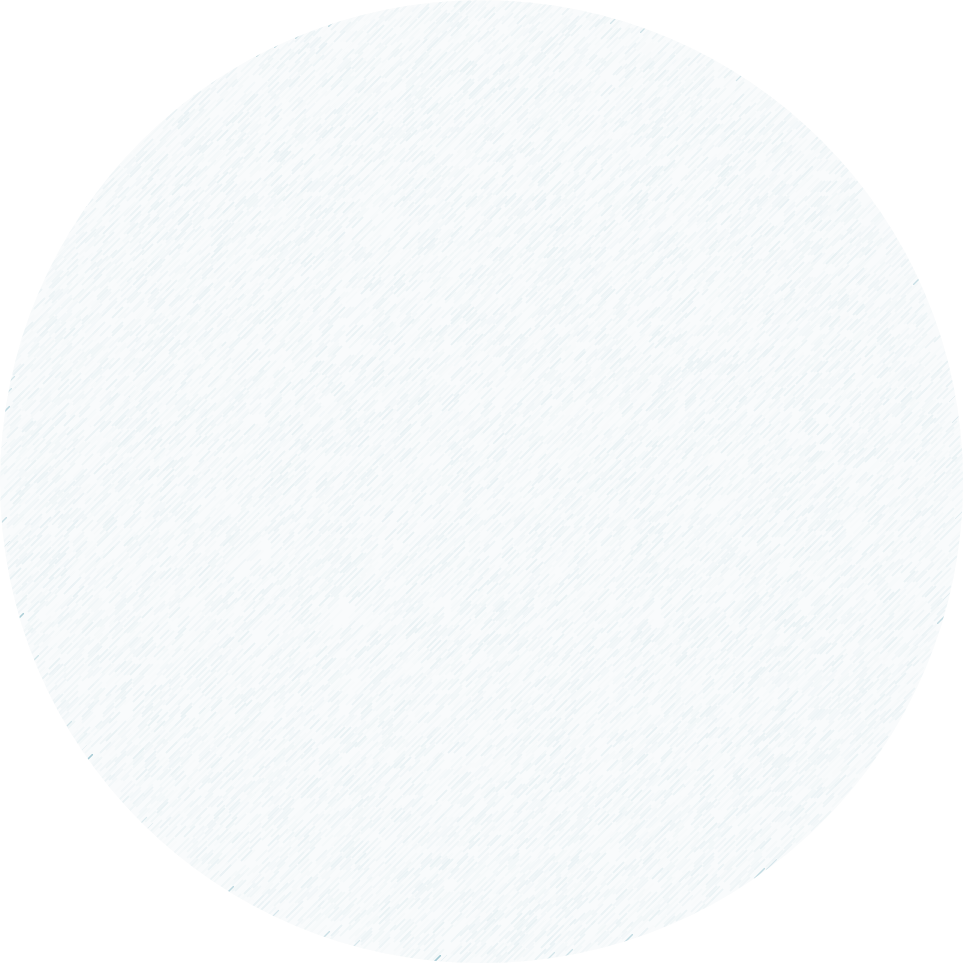 Participaron 27
Mujeres: 13
Hombres: 14
6%
De 1.513      servidores
Participaron 96
Mujeres: 50
Hombres 46
15%
De 1.622        servidores
Participaron 241
Mujeres: 97
Hombres: 144
7%
De 1.732     servidores
1%
Participaron 126
Mujeres: 75
Hombres: 51
De 4.717        servidores
Participaron 87
Mujeres: 42
Hombres: 45
7%
30%
De 2.577       servidores
De 907         servidores
Participaron 191
Mujeres: 111
Hombres: 80
Participaron 269
Mujeres: 161
Hombres: 108
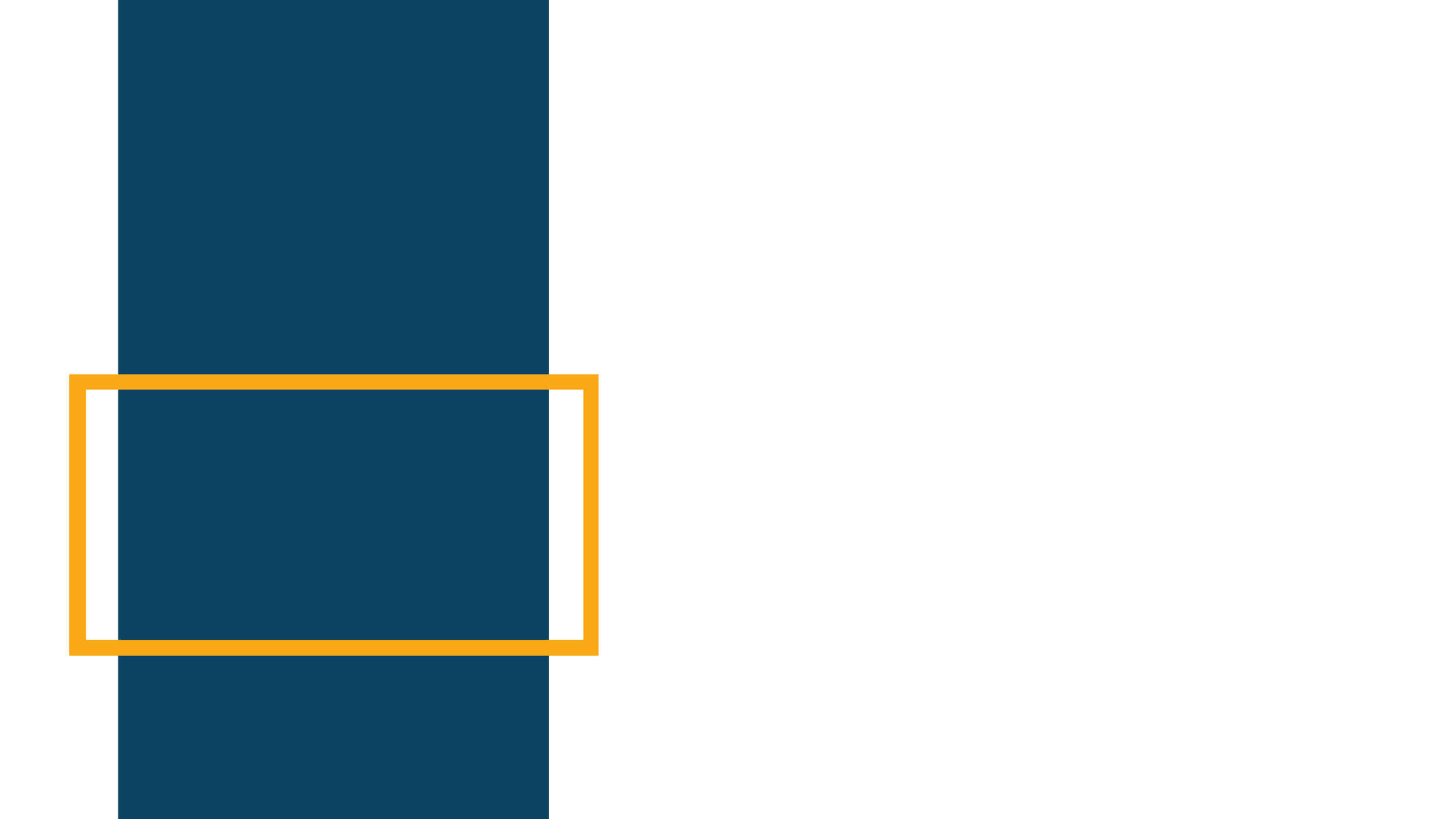 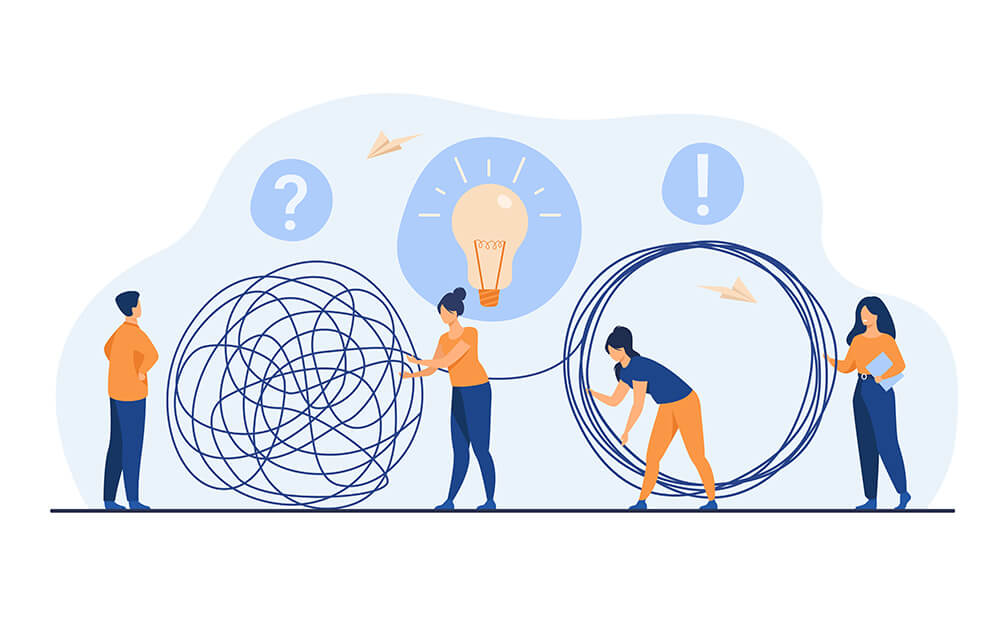 02
RESULTADOS ENCUESTA DE CLIMA LABORAL
ORIENTACIÓN ORGANIZACIONAL
Conozco la misión y la visión del Instituto.
REGIONAL NORTE
REGIONAL ORIENTE
REGIONAL CENTRAL
REGIONAL OCCIDENTAL
66%
57%
57%
71%
Totalmente de acuerdo
(161 RESPUESTAS)
Totalmente de acuerdo
(50 RESPUESTAS)
Totalmente de acuerdo
(109 RESPUESTAS)
Totalmente de acuerdo
(20 RESPUESTAS)
32%
40%
41%
22%
De acuerdo
(77 RESPUESTAS)
De acuerdo
(35 RESPUESTAS)
De acuerdo
(79 RESPUESTAS)
De acuerdo
(6 RESPUESTAS)
2%
3%
2%
7%
En desacuerdo
(3 RESPUESTAS)
En desacuerdo
(2 RESPUESTAS)
En desacuerdo
(3 RESPUESTAS)
En desacuerdo
(2 RESPUESTAS)
Totalmente en desacuerdo
(0 RESPUESTAS)
0,%
Totalmente en desacuerdo
(0 RESPUESTAS)
Totalmente en desacuerdo
(0 RESPUESTAS)
Totalmente en desacuerdo
(0 RESPUESTAS)
0%
0%
0%
REGIONAL NOROESTE
DIRECCIÓN GENERAL
REGIONAL VIEJO CALDAS
28%
33%
Totalmente de acuerdo
(72 RESPUESTAS)
33%
Totalmente de acuerdo
(42 RESPUESTAS)
Totalmente de acuerdo
(32 RESPUESTAS)
47%
51%
De acuerdo
(132 RESPUESTAS)
42%
De acuerdo
(64 RESPUESTAS)
De acuerdo
(40 RESPUESTAS)
19%
13%
4%
En desacuerdo
(50 RESPUESTAS)
En desacuerdo
(17 RESPUESTAS)
En desacuerdo
(23 RESPUESTAS)
Totalmente en desacuerdo
(6 RESPUESTAS)
2%
Totalmente en desacuerdo
(3 RESPUESTAS)
2%
Totalmente en desacuerdo
(1 RESPUESTAS)
1%
REGIONAL NORTE
REGIONAL ORIENTE
REGIONAL CENTRAL
Los objetivos y valores de la institución se ponen en practica
REGIONAL OCCIDENTAL
39%
32%
30%
48%
Totalmente de acuerdo
(94 RESPUESTAS)
Totalmente de acuerdo
(28 RESPUESTAS)
Totalmente de acuerdo
(58 RESPUESTAS)
Totalmente de acuerdo
(13 RESPUESTAS)
45%
47%
51%
40%
De acuerdo
(109 RESPUESTAS)
De acuerdo
(41 RESPUESTAS)
De acuerdo
(97 RESPUESTAS)
De acuerdo
(11 RESPUESTAS)
14%
17%
17%
7%
En desacuerdo
(33 RESPUESTAS)
En desacuerdo
(15 RESPUESTAS)
En desacuerdo
(32 RESPUESTAS)
En desacuerdo
(2 RESPUESTAS)
Totalmente en desacuerdo
(5 RESPUESTAS)
2%
Totalmente en desacuerdo
(3 RESPUESTAS)
Totalmente en desacuerdo
(4 RESPUESTAS)
Totalmente en desacuerdo
(1 RESPUESTAS)
3%
2%
4%
REGIONAL NOROESTE
DIRECCIÓN GENERAL
REGIONAL VIEJO CALDAS
55%
59%
Totalmente de acuerdo
(143 RESPUESTAS)
68%
Totalmente de acuerdo
(74 RESPUESTAS)
Totalmente de acuerdo
(65 RESPUESTAS)
42%
38%
De acuerdo
(110 RESPUESTAS)
29%
De acuerdo
(48 RESPUESTAS)
De acuerdo
(28 RESPUESTAS)
3%
2%
2%
En desacuerdo
(7 RESPUESTAS)
En desacuerdo
(3 RESPUESTAS)
En desacuerdo
(2 RESPUESTAS)
Totalmente en desacuerdo
(0 RESPUESTAS)
0%
Totalmente en desacuerdo
(1 RESPUESTAS)
1%
Totalmente en desacuerdo
(1 RESPUESTAS)
1%
REGIONAL ORIENTE
REGIONAL CENTRAL
La institución me brinda los recursos necesarios para realizar mi trabajo eficientemente
REGIONAL OCCIDENTAL
18%
15%
8%
15%
Totalmente de acuerdo
(44 RESPUESTAS)
Totalmente de acuerdo
(13 RESPUESTAS)
Totalmente de acuerdo
(16 RESPUESTAS)
Totalmente de acuerdo
(4 RESPUESTAS)
36%
33%
39%
22%
De acuerdo
(86 RESPUESTAS)
De acuerdo
(29 RESPUESTAS)
De acuerdo
(74 RESPUESTAS)
De acuerdo
(6 RESPUESTAS)
34%
36%
38%
48%
En desacuerdo
(81 RESPUESTAS)
En desacuerdo
(31 RESPUESTAS)
En desacuerdo
(73 RESPUESTAS)
En desacuerdo
(13 RESPUESTAS)
Totalmente en desacuerdo
(30 RESPUESTAS)
12%
Totalmente en desacuerdo
(13 RESPUESTAS)
Totalmente en desacuerdo
(28 RESPUESTAS)
Totalmente en desacuerdo
(4 RESPUESTAS)
15%
15%
15%
REGIONAL NOROESTE
DIRECCIÓN GENERAL
REGIONAL VIEJO CALDAS
20%
12%
Totalmente de acuerdo
(51 RESPUESTAS)
15%
Totalmente de acuerdo
(15 RESPUESTAS)
Totalmente de acuerdo
(14 RESPUESTAS)
47%
32%
De acuerdo
(121 RESPUESTAS)
26%
De acuerdo
(40 RESPUESTAS)
De acuerdo
(25 RESPUESTAS)
44%
26%
46%
En desacuerdo
(69 RESPUESTAS)
En desacuerdo
(56 RESPUESTAS)
En desacuerdo
(44 RESPUESTAS)
Totalmente en desacuerdo
(19 RESPUESTAS)
7%
Totalmente en desacuerdo
(15 RESPUESTAS)
12%
Totalmente en desacuerdo
(13 RESPUESTAS)
14%
REGIONAL ORIENTE
REGIONAL CENTRAL
En mi área mantenemos las prioridades para el desarrollo del trabajo
REGIONAL OCCIDENTAL
45%
42%
34%
33%
Totalmente de acuerdo
(109 RESPUESTAS)
Totalmente de acuerdo
(37 RESPUESTAS)
Totalmente de acuerdo
(65 RESPUESTAS)
Totalmente de acuerdo
(9 RESPUESTAS)
48%
45%
57%
55%
De acuerdo
(116 RESPUESTAS)
De acuerdo
(39 RESPUESTAS)
De acuerdo
(110 RESPUESTAS)
De acuerdo
(15 RESPUESTAS)
4%
9%
7%
11%
En desacuerdo
(10 RESPUESTAS)
En desacuerdo
(8 RESPUESTAS)
En desacuerdo
(13 RESPUESTAS)
En desacuerdo
(3 RESPUESTAS)
Totalmente en desacuerdo
(6 RESPUESTAS)
2%
Totalmente en desacuerdo
(3 RESPUESTAS)
Totalmente en desacuerdo
(3 RESPUESTAS)
Totalmente en desacuerdo
(0 RESPUESTAS)
3%
1%
0%
REGIONAL NOROESTE
DIRECCIÓN GENERAL
REGIONAL VIEJO CALDAS
40%
34%
Totalmente de acuerdo
(105 RESPUESTAS)
38%
Totalmente de acuerdo
(43 RESPUESTAS)
Totalmente de acuerdo
(37 RESPUESTAS)
48%
49%
De acuerdo
(124 RESPUESTAS)
51%
De acuerdo
(62 RESPUESTAS)
De acuerdo
(49 RESPUESTAS)
11%
13%
9%
En desacuerdo
(28 RESPUESTAS)
En desacuerdo
(17 RESPUESTAS)
En desacuerdo
(9 RESPUESTAS)
Totalmente en desacuerdo
(3 RESPUESTAS)
1%
Totalmente en desacuerdo
(4 RESPUESTAS)
3%
Totalmente en desacuerdo
(1 RESPUESTAS)
1%
REGIONAL NORTE
REGIONAL ORIENTE
REGIONAL CENTRAL
Los procedimientos de mi área de trabajo garantizan la efectividad de las acciones que se realizan
REGIONAL OCCIDENTAL
45%
42%
37%
33%
Totalmente de acuerdo
(109 RESPUESTAS)
Totalmente de acuerdo
(35 RESPUESTAS)
Totalmente de acuerdo
(71 RESPUESTAS)
Totalmente de acuerdo
(9 RESPUESTAS)
43%
45%
52%
55%
De acuerdo
(105 RESPUESTAS)
De acuerdo
(40 RESPUESTAS)
De acuerdo
(100 RESPUESTAS)
De acuerdo
(16 RESPUESTAS)
10%
9%
9%
11%
En desacuerdo
(23 RESPUESTAS)
En desacuerdo
(9 RESPUESTAS)
En desacuerdo
(17 RESPUESTAS)
En desacuerdo
(2 RESPUESTAS)
Totalmente en desacuerdo
(3 RESPUESTAS)
1%
Totalmente en desacuerdo
(3 RESPUESTAS)
Totalmente en desacuerdo
(3 RESPUESTAS)
Totalmente en desacuerdo
(0 RESPUESTAS)
3%
1%
0%
REGIONAL NOROESTE
DIRECCIÓN GENERAL
REGIONAL VIEJO CALDAS
40%
34%
Totalmente de acuerdo
(103 RESPUESTAS)
40%
Totalmente de acuerdo
(45 RESPUESTAS)
Totalmente de acuerdo
(35 RESPUESTAS)
48%
49%
De acuerdo
(127 RESPUESTAS)
51%
De acuerdo
(60 RESPUESTAS)
De acuerdo
(35 RESPUESTAS)
11%
13%
9%
En desacuerdo
(27 RESPUESTAS)
En desacuerdo
(19 RESPUESTAS)
En desacuerdo
(11 RESPUESTAS)
Totalmente en desacuerdo
(3 RESPUESTAS)
1%
Totalmente en desacuerdo
(3 RESPUESTAS)
3%
Totalmente en desacuerdo
(0 RESPUESTAS)
0%
REGIONAL NORTE
REGIONAL ORIENTE
REGIONAL CENTRAL
Considero que mis funciones están claramente determinadas
REGIONAL OCCIDENTAL
53%
45%
44%
44%
Totalmente de acuerdo
(128 RESPUESTAS)
Totalmente de acuerdo
(40 RESPUESTAS)
Totalmente de acuerdo
(84 RESPUESTAS)
Totalmente de acuerdo
(12 RESPUESTAS)
34%
41%
42%
37%
De acuerdo
(82 RESPUESTAS)
De acuerdo
(27 RESPUESTAS)
De acuerdo
(81 RESPUESTAS)
De acuerdo
(10 RESPUESTAS)
7%
9%
10%
11%
En desacuerdo
(18 RESPUESTAS)
En desacuerdo
(16 RESPUESTAS)
En desacuerdo
(19 RESPUESTAS)
En desacuerdo
(3 RESPUESTAS)
Totalmente en desacuerdo
(3 RESPUESTAS)
1%
Totalmente en desacuerdo
(4 RESPUESTAS)
Totalmente en desacuerdo
(7 RESPUESTAS)
Totalmente en desacuerdo
(2 RESPUESTAS)
3%
4%
7%
REGIONAL NOROESTE
DIRECCIÓN GENERAL
REGIONAL VIEJO CALDAS
48%
43%
Totalmente de acuerdo
(124 RESPUESTAS)
54%
Totalmente de acuerdo
(54 RESPUESTAS)
Totalmente de acuerdo
(52 RESPUESTAS)
40%
40%
De acuerdo
(104 RESPUESTAS)
33%
De acuerdo
(51 RESPUESTAS)
De acuerdo
(32 RESPUESTAS)
11%
13%
9%
En desacuerdo
(28 RESPUESTAS)
En desacuerdo
(19 RESPUESTAS)
En desacuerdo
(9 RESPUESTAS)
Totalmente en desacuerdo
(4 RESPUESTAS)
1%
Totalmente en desacuerdo
(4 RESPUESTAS)
3%
Totalmente en desacuerdo
(3 RESPUESTAS)
3%
REGIONAL ORIENTE
REGIONAL CENTRAL
Entiendo claramente mi papel dentro del área de trabajo a la que pertenezco
REGIONAL OCCIDENTAL
73%
60%
58%
74%
Totalmente de acuerdo
(175 RESPUESTAS)
Totalmente de acuerdo
(52 RESPUESTAS)
Totalmente de acuerdo
(111 RESPUESTAS)
Totalmente de acuerdo
(20 RESPUESTAS)
REGIONAL NORTE
26%
31%
37%
22%
De acuerdo
(63 RESPUESTAS)
De acuerdo
(27 RESPUESTAS)
De acuerdo
(71 RESPUESTAS)
De acuerdo
(6 RESPUESTAS)
1%
7%
4%
4%
En desacuerdo
(3 RESPUESTAS)
En desacuerdo
(6 RESPUESTAS)
En desacuerdo
(8 RESPUESTAS)
En desacuerdo
(1 RESPUESTAS)
Totalmente en desacuerdo
(0 RESPUESTAS)
0%
Totalmente en desacuerdo
(2 RESPUESTAS)
Totalmente en desacuerdo
(1 RESPUESTAS)
Totalmente en desacuerdo
(0 RESPUESTAS)
2%
1%
0%
REGIONAL NOROESTE
DIRECCIÓN GENERAL
REGIONAL VIEJO CALDAS
59%
63%
Totalmente de acuerdo
(153 RESPUESTAS)
72%
Totalmente de acuerdo
(80 RESPUESTAS)
Totalmente de acuerdo
(69 RESPUESTAS)
38%
33%
De acuerdo
(98 RESPUESTAS)
20%
De acuerdo
(41 RESPUESTAS)
De acuerdo
(20 RESPUESTAS)
2%
3%
6%
En desacuerdo
(8 RESPUESTAS)
En desacuerdo
(4 RESPUESTAS)
En desacuerdo
(6 RESPUESTAS)
Totalmente en desacuerdo
(1 RESPUESTAS)
1%
Totalmente en desacuerdo
(1 RESPUESTAS)
Totalmente en desacuerdo
(1 RESPUESTAS)
2%
1%
ADMINISTRACIÓN DE TALENTO HUMANO
REGIONAL ORIENTE
REGIONAL CENTRAL
Siento que estoy ubicado en el cargo que desempeño, de acuerdo con mis conocimientos y habilidades.
REGIONAL OCCIDENTAL
60%
41%
46%
52%
Totalmente de acuerdo
(144 RESPUESTAS)
Totalmente de acuerdo
(36 RESPUESTAS)
Totalmente de acuerdo
(87 RESPUESTAS)
Totalmente de acuerdo
(14 RESPUESTAS)
REGIONAL NORTE
32%
37%
40%
30%
De acuerdo
(78 RESPUESTAS)
De acuerdo
(32 RESPUESTAS)
De acuerdo
(76 RESPUESTAS)
De acuerdo
(8 RESPUESTAS)
6%
15%
8%
18%
En desacuerdo
(14 RESPUESTAS)
En desacuerdo
(13 RESPUESTAS)
En desacuerdo
(15 RESPUESTAS)
En desacuerdo
(5 RESPUESTAS)
Totalmente en desacuerdo
(5 RESPUESTAS)
2%
Totalmente en desacuerdo
(6 RESPUESTAS)
Totalmente en desacuerdo
(13 RESPUESTAS)
Totalmente en desacuerdo
(5 RESPUESTAS)
7%
7%
18%
REGIONAL NOROESTE
DIRECCIÓN GENERAL
REGIONAL VIEJO CALDAS
40%
44%
Totalmente de acuerdo
(103 RESPUESTAS)
64%
Totalmente de acuerdo
(56 RESPUESTAS)
Totalmente de acuerdo
(62 RESPUESTAS)
41%
42%
De acuerdo
(108 RESPUESTAS)
22%
De acuerdo
(53 RESPUESTAS)
De acuerdo
(21 RESPUESTAS)
15%
12%
9%
En desacuerdo
(39 RESPUESTAS)
En desacuerdo
(15 RESPUESTAS)
En desacuerdo
(9 RESPUESTAS)
Totalmente en desacuerdo
(10 RESPUESTAS)
4%
Totalmente en desacuerdo
(2 RESPUESTAS)
2%
Totalmente en desacuerdo
(4 RESPUESTAS)
4%
REGIONAL ORIENTE
REGIONAL CENTRAL
La persona vinculada a la entidad recibe una capacitación adecuada a su cargo
REGIONAL OCCIDENTAL
31%
9%
23%
26%
Totalmente de acuerdo
(74 RESPUESTAS)
Totalmente de acuerdo
(8 RESPUESTAS)
Totalmente de acuerdo
(43 RESPUESTAS)
Totalmente de acuerdo
(7 RESPUESTAS)
REGIONAL NORTE
34%
36%
29%
22%
De acuerdo
(83 RESPUESTAS)
De acuerdo
(31 RESPUESTAS)
De acuerdo
(56 RESPUESTAS)
De acuerdo
(6 RESPUESTAS)
26%
29%
32%
37%
En desacuerdo
(62 RESPUESTAS)
En desacuerdo
(25 RESPUESTAS)
En desacuerdo
(61 RESPUESTAS)
En desacuerdo
(10 RESPUESTAS)
Totalmente en desacuerdo
(22 RESPUESTAS)
9%
Totalmente en desacuerdo
(23 RESPUESTAS)
Totalmente en desacuerdo
(31 RESPUESTAS)
Totalmente en desacuerdo
(4 RESPUESTAS)
26%
16%
15%
REGIONAL NOROESTE
DIRECCIÓN GENERAL
REGIONAL VIEJO CALDAS
16%
33%
Totalmente de acuerdo
(41 RESPUESTAS)
24%
Totalmente de acuerdo
(41 RESPUESTAS)
Totalmente de acuerdo
(23 RESPUESTAS)
35%
39%
De acuerdo
(91 RESPUESTAS)
31%
De acuerdo
(49 RESPUESTAS)
De acuerdo
(30 RESPUESTAS)
35%
29%
27%
En desacuerdo
(92 RESPUESTAS)
En desacuerdo
(36 RESPUESTAS)
En desacuerdo
(26 RESPUESTAS)
Totalmente en desacuerdo
(36 RESPUESTAS)
14%
Totalmente en desacuerdo
(16 RESPUESTAS)
Totalmente en desacuerdo
(17 RESPUESTAS)
17%
13%
REGIONAL ORIENTE
Estoy satisfecho con las actividades de bienestar que se realizan
REGIONAL CENTRAL
REGIONAL OCCIDENTAL
21%
8%
7%
11%
Totalmente de acuerdo
(51 RESPUESTAS)
Totalmente de acuerdo
(7 RESPUESTAS)
Totalmente de acuerdo
(14 RESPUESTAS)
Totalmente de acuerdo
(3 RESPUESTAS)
REGIONAL NORTE
40%
21%
41%
19%
De acuerdo
(96 RESPUESTAS)
De acuerdo
(18 RESPUESTAS)
De acuerdo
(78 RESPUESTAS)
De acuerdo
(5 RESPUESTAS)
29%
48%
38%
52%
En desacuerdo
(70 RESPUESTAS)
En desacuerdo
(42 RESPUESTAS)
En desacuerdo
(73 RESPUESTAS)
En desacuerdo
(14 RESPUESTAS)
Totalmente en desacuerdo
(24 RESPUESTAS)
10%
Totalmente en desacuerdo
(20 RESPUESTAS)
Totalmente en desacuerdo
(26 RESPUESTAS)
Totalmente en desacuerdo
(5 RESPUESTAS)
23%
14%
18%
REGIONAL NOROESTE
DIRECCIÓN GENERAL
REGIONAL VIEJO CALDAS
15%
7%
Totalmente de acuerdo
(40 RESPUESTAS)
20%
Totalmente de acuerdo
(9 RESPUESTAS)
Totalmente de acuerdo
(19 RESPUESTAS)
47%
34%
De acuerdo
(122 RESPUESTAS)
36%
De acuerdo
(43 RESPUESTAS)
De acuerdo
(35 RESPUESTAS)
29%
44%
33%
En desacuerdo
(76 RESPUESTAS)
En desacuerdo
(56 RESPUESTAS)
En desacuerdo
(32 RESPUESTAS)
Totalmente en desacuerdo
(22 RESPUESTAS)
8%
Totalmente en desacuerdo
(18 RESPUESTAS)
Totalmente en desacuerdo
(10 RESPUESTAS)
10%
14%
REGIONAL ORIENTE
El INPEC me incentiva cuando alcanzo mis objetivos y metas
REGIONAL CENTRAL
REGIONAL OCCIDENTAL
16%
7%
9%
7%
Totalmente de acuerdo
(38 RESPUESTAS)
Totalmente de acuerdo
(6 RESPUESTAS)
Totalmente de acuerdo
(17 RESPUESTAS)
Totalmente de acuerdo
(2 RESPUESTAS)
REGIONAL NORTE
38%
25%
38%
19%
De acuerdo
(91 RESPUESTAS)
De acuerdo
(22 RESPUESTAS)
De acuerdo
(72 RESPUESTAS)
De acuerdo
(5 RESPUESTAS)
34%
46%
37%
44%
En desacuerdo
(82 RESPUESTAS)
En desacuerdo
(40 RESPUESTAS)
En desacuerdo
(71 RESPUESTAS)
En desacuerdo
(12 RESPUESTAS)
Totalmente en desacuerdo
(30 RESPUESTAS)
12%
Totalmente en desacuerdo
(19 RESPUESTAS)
Totalmente en desacuerdo
(31 RESPUESTAS)
Totalmente en desacuerdo
(8 RESPUESTAS)
22%
16%
30%
REGIONAL NOROESTE
DIRECCIÓN GENERAL
REGIONAL VIEJO CALDAS
10%
6%
Totalmente de acuerdo
(25 RESPUESTAS)
13%
Totalmente de acuerdo
(7 RESPUESTAS)
Totalmente de acuerdo
(12 RESPUESTAS)
37%
33%
De acuerdo
(95 RESPUESTAS)
38%
De acuerdo
(42 RESPUESTAS)
De acuerdo
(36 RESPUESTAS)
40%
42%
36%
En desacuerdo
(105 RESPUESTAS)
En desacuerdo
(53 RESPUESTAS)
En desacuerdo
(35 RESPUESTAS)
Totalmente en desacuerdo
(35 RESPUESTAS)
13%
Totalmente en desacuerdo
(24 RESPUESTAS)
Totalmente en desacuerdo
(13 RESPUESTAS)
14%
19%
REGIONAL ORIENTE
REGIONAL CENTRAL
La institución concede los encargos a las personas que se los merecen
REGIONAL OCCIDENTAL
17%
11%
16%
7%
Totalmente de acuerdo
(42 RESPUESTAS)
Totalmente de acuerdo
(10 RESPUESTAS)
Totalmente de acuerdo
(31 RESPUESTAS)
Totalmente de acuerdo
(2 RESPUESTAS)
REGIONAL NORTE
41%
38%
43%
22%
De acuerdo
(100 RESPUESTAS)
De acuerdo
(33 RESPUESTAS)
De acuerdo
(82 RESPUESTAS)
De acuerdo
(6 RESPUESTAS)
31%
32%
27%
52%
En desacuerdo
(74 RESPUESTAS)
En desacuerdo
(28 RESPUESTAS)
En desacuerdo
(52 RESPUESTAS)
En desacuerdo
(14 RESPUESTAS)
Totalmente en desacuerdo
(25 RESPUESTAS)
10%
Totalmente en desacuerdo
(16 RESPUESTAS)
Totalmente en desacuerdo
(26 RESPUESTAS)
Totalmente en desacuerdo
(5 RESPUESTAS)
18%
14%
19%
REGIONAL NOROESTE
DIRECCIÓN GENERAL
REGIONAL VIEJO CALDAS
11%
6%
Totalmente de acuerdo
(28 RESPUESTAS)
21%
Totalmente de acuerdo
(8 RESPUESTAS)
Totalmente de acuerdo
(20 RESPUESTAS)
43%
30%
De acuerdo
(112 RESPUESTAS)
36%
De acuerdo
(38 RESPUESTAS)
De acuerdo
(35 RESPUESTAS)
33%
48%
25%
En desacuerdo
(87 RESPUESTAS)
En desacuerdo
(61 RESPUESTAS)
En desacuerdo
(24 RESPUESTAS)
Totalmente en desacuerdo
(33 RESPUESTAS)
13%
Totalmente en desacuerdo
(19 RESPUESTAS)
Totalmente en desacuerdo
(17 RESPUESTAS)
18%
15%
REGIONAL ORIENTE
Se planea y se da cumplimiento al plan vacacional
REGIONAL CENTRAL
REGIONAL OCCIDENTAL
44%
52%
46%
30%
Totalmente de acuerdo
(107 RESPUESTAS)
Totalmente de acuerdo
(45 RESPUESTAS)
Totalmente de acuerdo
(88 RESPUESTAS)
Totalmente de acuerdo
(8 RESPUESTAS)
REGIONAL NORTE
46%
37%
41%
52%
De acuerdo
(111 RESPUESTAS)
De acuerdo
(32 RESPUESTAS)
De acuerdo
(79 RESPUESTAS)
De acuerdo
(14 RESPUESTAS)
8%
8%
10%
15%
En desacuerdo
(19 RESPUESTAS)
En desacuerdo
(7 RESPUESTAS)
En desacuerdo
(19 RESPUESTAS)
En desacuerdo
(4 RESPUESTAS)
Totalmente en desacuerdo
(4 RESPUESTAS)
2%
Totalmente en desacuerdo
(3 RESPUESTAS)
Totalmente en desacuerdo
(5 RESPUESTAS)
Totalmente en desacuerdo
(1 RESPUESTAS)
3%
3%
4%
REGIONAL NOROESTE
DIRECCIÓN GENERAL
REGIONAL VIEJO CALDAS
50%
37%
Totalmente de acuerdo
(131 RESPUESTAS)
56%
Totalmente de acuerdo
(47 RESPUESTAS)
Totalmente de acuerdo
(54 RESPUESTAS)
44%
51%
De acuerdo
(116 RESPUESTAS)
32%
De acuerdo
(64 RESPUESTAS)
De acuerdo
(31 RESPUESTAS)
5%
10%
8%
En desacuerdo
(12 RESPUESTAS)
En desacuerdo
(13 RESPUESTAS)
En desacuerdo
(8 RESPUESTAS)
Totalmente en desacuerdo
(1 RESPUESTAS)
Totalmente en desacuerdo
(3 RESPUESTAS)
3%
1%
Totalmente en desacuerdo
(2 RESPUESTAS)
2%
REGIONAL ORIENTE
La evaluación de desempeño es tenida en cuenta para la asignación de cargos
REGIONAL CENTRAL
REGIONAL OCCIDENTAL
28%
26%
20%
15%
Totalmente de acuerdo
(68 RESPUESTAS)
Totalmente de acuerdo
(23 RESPUESTAS)
Totalmente de acuerdo
(39 RESPUESTAS)
Totalmente de acuerdo
(4 RESPUESTAS)
REGIONAL NORTE
44%
44%
46%
41%
De acuerdo
(107 RESPUESTAS)
De acuerdo
(38 RESPUESTAS)
De acuerdo
(88 RESPUESTAS)
De acuerdo
(11 RESPUESTAS)
19%
20%
23%
33%
En desacuerdo
(45 RESPUESTAS)
En desacuerdo
(17 RESPUESTAS)
En desacuerdo
(43 RESPUESTAS)
En desacuerdo
(9 RESPUESTAS)
Totalmente en desacuerdo
(21 RESPUESTAS)
9%
Totalmente en desacuerdo
(9 RESPUESTAS)
Totalmente en desacuerdo
(21 RESPUESTAS)
Totalmente en desacuerdo
(3 RESPUESTAS)
10%
24%
11%
REGIONAL NOROESTE
DIRECCIÓN GENERAL
REGIONAL VIEJO CALDAS
25%
11%
Totalmente de acuerdo
(65 RESPUESTAS)
34%
Totalmente de acuerdo
(14 RESPUESTAS)
Totalmente de acuerdo
(33 RESPUESTAS)
53%
53%
De acuerdo
(137 RESPUESTAS)
36%
De acuerdo
(67 RESPUESTAS)
De acuerdo
(35 RESPUESTAS)
15%
29%
21%
En desacuerdo
(39 RESPUESTAS)
En desacuerdo
(36 RESPUESTAS)
En desacuerdo
(20 RESPUESTAS)
Totalmente en desacuerdo
(19 RESPUESTAS)
Totalmente en desacuerdo
(9 RESPUESTAS)
Totalmente en desacuerdo
(8 RESPUESTAS)
8%
7%
7%
REGIONAL ORIENTE
REGIONAL CENTRAL
La forma de implementar la política de traslados ha sido equitativa
REGIONAL OCCIDENTAL
17%
15%
11%
19%
Totalmente de acuerdo
(42 RESPUESTAS)
Totalmente de acuerdo
(13 RESPUESTAS)
Totalmente de acuerdo
(21 RESPUESTAS)
Totalmente de acuerdo
(5 RESPUESTAS)
REGIONAL NORTE
48%
38%
42%
27%
De acuerdo
(115 RESPUESTAS)
De acuerdo
(33 RESPUESTAS)
De acuerdo
(81 RESPUESTAS)
De acuerdo
(7 RESPUESTAS)
24%
28%
28%
41%
En desacuerdo
(57 RESPUESTAS)
En desacuerdo
(24 RESPUESTAS)
En desacuerdo
(54 RESPUESTAS)
En desacuerdo
(11 RESPUESTAS)
Totalmente en desacuerdo
(27 RESPUESTAS)
11%
Totalmente en desacuerdo
(17 RESPUESTAS)
Totalmente en desacuerdo
(35 RESPUESTAS)
Totalmente en desacuerdo
(4 RESPUESTAS)
20%
18%
15%
DIRECCIÓN GENERAL
REGIONAL VIEJO CALDAS
10%
7%
Totalmente de acuerdo
(27 RESPUESTAS)
REGIONAL NOROESTE
15%
Totalmente de acuerdo
(9 RESPUESTAS)
Totalmente de acuerdo
(14 RESPUESTAS)
50%
43%
De acuerdo
(131 RESPUESTAS)
32%
De acuerdo
(54 RESPUESTAS)
De acuerdo
(31 RESPUESTAS)
32%
38%
28%
En desacuerdo
(84 RESPUESTAS)
En desacuerdo
(48 RESPUESTAS)
En desacuerdo
(27 RESPUESTAS)
Totalmente en desacuerdo
(18 RESPUESTAS)
Totalmente en desacuerdo
(15 RESPUESTAS)
Totalmente en desacuerdo
(24 RESPUESTAS)
25%
12%
7%
ESTILO DE DIRECCIÓN
REGIONAL NORTE
REGIONAL ORIENTE
REGIONAL CENTRAL
REGIONAL OCCIDENTAL
Mi jefe tiene los conocimientos y destrezas para dirigir el área
46%
33%
31%
37%
Totalmente de acuerdo
(112 RESPUESTAS)
Totalmente de acuerdo
(29 RESPUESTAS)
Totalmente de acuerdo
(60 RESPUESTAS)
Totalmente de acuerdo
(10 RESPUESTAS)
44%
43%
47%
33%
De acuerdo
(106 RESPUESTAS)
De acuerdo
(37 RESPUESTAS)
De acuerdo
(90 RESPUESTAS)
De acuerdo
(9 RESPUESTAS)
8%
16%
14%
22%
En desacuerdo
(19 RESPUESTAS)
En desacuerdo
(14 RESPUESTAS)
En desacuerdo
(26 RESPUESTAS)
En desacuerdo
(6 RESPUESTAS)
Totalmente en desacuerdo
(4 RESPUESTAS)
2%
Totalmente en desacuerdo
(7 RESPUESTAS)
Totalmente en desacuerdo
(15 RESPUESTAS)
Totalmente en desacuerdo
(2 RESPUESTAS)
8%
8%
7%
REGIONAL NOROESTE
DIRECCIÓN GENERAL
REGIONAL VIEJO CALDAS
58%
31%
Totalmente de acuerdo
(151 RESPUESTAS)
54%
Totalmente de acuerdo
(39 RESPUESTAS)
Totalmente de acuerdo
(52 RESPUESTAS)
35%
52%
De acuerdo
(92 RESPUESTAS)
30%
De acuerdo
(65 RESPUESTAS)
De acuerdo
(29 RESPUESTAS)
5%
13%
9%
En desacuerdo
(14 RESPUESTAS)
En desacuerdo
(16 RESPUESTAS)
En desacuerdo
(9 RESPUESTAS)
Totalmente en desacuerdo
(3 RESPUESTAS)
1%
Totalmente en desacuerdo
(6 RESPUESTAS)
5%
Totalmente en desacuerdo
(6 RESPUESTAS)
6%
REGIONAL ORIENTE
Mi jefe es coherente en sus argumentos y planteamientos
REGIONAL CENTRAL
REGIONAL OCCIDENTAL
40%
33%
28%
37%
Totalmente de acuerdo
(97 RESPUESTAS)
Totalmente de acuerdo
(29 RESPUESTAS)
Totalmente de acuerdo
(53 RESPUESTAS)
Totalmente de acuerdo
(10 RESPUESTAS)
REGIONAL NORTE
48%
38%
47%
33%
De acuerdo
(115 RESPUESTAS)
De acuerdo
(33 RESPUESTAS)
De acuerdo
(90 RESPUESTAS)
De acuerdo
(9 RESPUESTAS)
11%
20%
17%
22%
En desacuerdo
(26 RESPUESTAS)
En desacuerdo
(17 RESPUESTAS)
En desacuerdo
(32 RESPUESTAS)
En desacuerdo
(6 RESPUESTAS)
Totalmente en desacuerdo
(3 RESPUESTAS)
1%
Totalmente en desacuerdo
(8 RESPUESTAS)
Totalmente en desacuerdo
(16 RESPUESTAS)
Totalmente en desacuerdo
(2 RESPUESTAS)
9%
8%
7%
DIRECCIÓN GENERAL
REGIONAL VIEJO CALDAS
47%
28%
Totalmente de acuerdo
(123 RESPUESTAS)
REGIONAL NOROESTE
46%
Totalmente de acuerdo
(35 RESPUESTAS)
Totalmente de acuerdo
(44 RESPUESTAS)
44%
44%
De acuerdo
(115 RESPUESTAS)
34%
De acuerdo
(56 RESPUESTAS)
De acuerdo
(33 RESPUESTAS)
7%
22%
13%
En desacuerdo
(17 RESPUESTAS)
En desacuerdo
(28 RESPUESTAS)
En desacuerdo
(12 RESPUESTAS)
Totalmente en desacuerdo
(5 RESPUESTAS)
Totalmente en desacuerdo
(7 RESPUESTAS)
Totalmente en desacuerdo
(7 RESPUESTAS)
7%
6%
2%
REGIONAL ORIENTE
REGIONAL CENTRAL
Mi jefe asigna el trabajo equitativamente teniendo en cuenta los conocimientos de sus colaboradores
REGIONAL OCCIDENTAL
35%
31%
23%
41%
Totalmente de acuerdo
(85 RESPUESTAS)
Totalmente de acuerdo
(27 RESPUESTAS)
Totalmente de acuerdo
(43 RESPUESTAS)
Totalmente de acuerdo
(11 RESPUESTAS)
REGIONAL NORTE
48%
36%
43%
26%
De acuerdo
(116 RESPUESTAS)
De acuerdo
(31 RESPUESTAS)
De acuerdo
(82 RESPUESTAS)
De acuerdo
(7 RESPUESTAS)
12%
24%
24%
33%
En desacuerdo
(30 RESPUESTAS)
En desacuerdo
(21 RESPUESTAS)
En desacuerdo
(45 RESPUESTAS)
En desacuerdo
(9 RESPUESTAS)
Totalmente en desacuerdo
(10 RESPUESTAS)
4%
Totalmente en desacuerdo
(8 RESPUESTAS)
Totalmente en desacuerdo
(21 RESPUESTAS)
Totalmente en desacuerdo
(0 RESPUESTAS)
9%
11%
0%
DIRECCIÓN GENERAL
REGIONAL VIEJO CALDAS
39%
21%
Totalmente de acuerdo
(102 RESPUESTAS)
REGIONAL NOROESTE
40%
Totalmente de acuerdo
(26 RESPUESTAS)
Totalmente de acuerdo
(38 RESPUESTAS)
45%
40%
De acuerdo
(118 RESPUESTAS)
33%
De acuerdo
(51 RESPUESTAS)
De acuerdo
(32 RESPUESTAS)
12%
31%
19%
En desacuerdo
(30 RESPUESTAS)
En desacuerdo
(39 RESPUESTAS)
En desacuerdo
(18 RESPUESTAS)
Totalmente en desacuerdo
(10 RESPUESTAS)
Totalmente en desacuerdo
(10 RESPUESTAS)
Totalmente en desacuerdo
(8 RESPUESTAS)
8%
8%
4%
El trato que recibo de mi jefe es respetuoso
REGIONAL ORIENTE
REGIONAL CENTRAL
REGIONAL OCCIDENTAL
60%
48%
48%
48%
Totalmente de acuerdo
(145 RESPUESTAS)
Totalmente de acuerdo
(42 RESPUESTAS)
Totalmente de acuerdo
(92 RESPUESTAS)
Totalmente de acuerdo
(13 RESPUESTAS)
REGIONAL NORTE
37%
38%
44%
33%
De acuerdo
(89 RESPUESTAS)
De acuerdo
(33 RESPUESTAS)
De acuerdo
(84 RESPUESTAS)
De acuerdo
(9 RESPUESTAS)
2%
8%
4%
19%
En desacuerdo
(5 RESPUESTAS)
En desacuerdo
(7 RESPUESTAS)
En desacuerdo
(7 RESPUESTAS)
En desacuerdo
(5 RESPUESTAS)
Totalmente en desacuerdo
(2 RESPUESTAS)
1%
Totalmente en desacuerdo
(5 RESPUESTAS)
Totalmente en desacuerdo
(8 RESPUESTAS)
Totalmente en desacuerdo
(0 RESPUESTAS)
6%
4%
0%
DIRECCIÓN GENERAL
REGIONAL VIEJO CALDAS
63%
49%
Totalmente de acuerdo
(164 RESPUESTAS)
REGIONAL NOROESTE
64%
Totalmente de acuerdo
(62 RESPUESTAS)
Totalmente de acuerdo
(61 RESPUESTAS)
33%
40%
De acuerdo
(85 RESPUESTAS)
26%
De acuerdo
(51 RESPUESTAS)
De acuerdo
(25 RESPUESTAS)
3%
9%
6%
En desacuerdo
(7 RESPUESTAS)
En desacuerdo
(12 RESPUESTAS)
En desacuerdo
(6 RESPUESTAS)
Totalmente en desacuerdo
(4 RESPUESTAS)
Totalmente en desacuerdo
(1 RESPUESTAS)
Totalmente en desacuerdo
(4 RESPUESTAS)
4%
1%
1%
REGIONAL ORIENTE
REGIONAL CENTRAL
REGIONAL OCCIDENTAL
Mi jefe tiene en cuenta la opinión del equipo para tomar decisiones
44%
33%
26%
41%
Totalmente de acuerdo
(105 RESPUESTAS)
Totalmente de acuerdo
(29 RESPUESTAS)
Totalmente de acuerdo
(50 RESPUESTAS)
Totalmente de acuerdo
(17 RESPUESTAS)
REGIONAL NORTE
44%
39%
50%
26%
De acuerdo
(107 RESPUESTAS)
De acuerdo
(34 RESPUESTAS)
De acuerdo
(95 RESPUESTAS)
De acuerdo
(7 RESPUESTAS)
10%
17%
16%
26%
En desacuerdo
(23 RESPUESTAS)
En desacuerdo
(15 RESPUESTAS)
En desacuerdo
(31 RESPUESTAS)
En desacuerdo
(7 RESPUESTAS)
Totalmente en desacuerdo
(6 RESPUESTAS)
2%
Totalmente en desacuerdo
(9 RESPUESTAS)
Totalmente en desacuerdo
(15 RESPUESTAS)
Totalmente en desacuerdo
(2 RESPUESTAS)
10%
8%
7%
DIRECCIÓN GENERAL
REGIONAL VIEJO CALDAS
49%
30%
Totalmente de acuerdo
(127 RESPUESTAS)
REGIONAL NOROESTE
47%
Totalmente de acuerdo
(38 RESPUESTAS)
Totalmente de acuerdo
(45 RESPUESTAS)
38%
41%
De acuerdo
(98 RESPUESTAS)
33%
De acuerdo
(52 RESPUESTAS)
De acuerdo
(32 RESPUESTAS)
10%
21%
15%
En desacuerdo
(26 RESPUESTAS)
En desacuerdo
(27 RESPUESTAS)
En desacuerdo
(14 RESPUESTAS)
Totalmente en desacuerdo
(9 RESPUESTAS)
Totalmente en desacuerdo
(9 RESPUESTAS)
Totalmente en desacuerdo
(5 RESPUESTAS)
5%
7%
3%
Mi jefe tiene en cuenta las sugerencias que le formulo y así mismo me tiene en cuenta para realizar trabajos importantes
REGIONAL ORIENTE
REGIONAL CENTRAL
REGIONAL OCCIDENTAL
43%
36%
27%
37%
Totalmente de acuerdo
(103 RESPUESTAS)
Totalmente de acuerdo
(31 RESPUESTAS)
Totalmente de acuerdo
(52 RESPUESTAS)
Totalmente de acuerdo
(10 RESPUESTAS)
REGIONAL NORTE
46%
38%
47%
41%
De acuerdo
(112 RESPUESTAS)
De acuerdo
(33 RESPUESTAS)
De acuerdo
(89 RESPUESTAS)
De acuerdo
(11 RESPUESTAS)
17%
17%
19%
22%
En desacuerdo
(24 RESPUESTAS)
En desacuerdo
(15 RESPUESTAS)
En desacuerdo
(37 RESPUESTAS)
En desacuerdo
(6 RESPUESTAS)
Totalmente en desacuerdo
(2 RESPUESTAS)
1%
Totalmente en desacuerdo
(8 RESPUESTAS)
Totalmente en desacuerdo
(13 RESPUESTAS)
Totalmente en desacuerdo
(0 RESPUESTAS)
9%
7%
0%
DIRECCIÓN GENERAL
REGIONAL VIEJO CALDAS
43%
29%
Totalmente de acuerdo
(113 RESPUESTAS)
REGIONAL NOROESTE
45%
Totalmente de acuerdo
(36 RESPUESTAS)
Totalmente de acuerdo
(43 RESPUESTAS)
43%
47%
De acuerdo
(113 RESPUESTAS)
36%
De acuerdo
(59 RESPUESTAS)
De acuerdo
(35 RESPUESTAS)
10%
21%
14%
En desacuerdo
(25 RESPUESTAS)
En desacuerdo
(27 RESPUESTAS)
En desacuerdo
(13 RESPUESTAS)
Totalmente en desacuerdo
(9 RESPUESTAS)
Totalmente en desacuerdo
(4 RESPUESTAS)
Totalmente en desacuerdo
(5 RESPUESTAS)
5%
3%
3%
Recibo de mi jefe retroalimentación tanto de aspectos positivos como de aspectos negativos de mi trabajo
REGIONAL ORIENTE
REGIONAL CENTRAL
REGIONAL OCCIDENTAL
44%
36%
29%
30%
Totalmente de acuerdo
(106 RESPUESTAS)
Totalmente de acuerdo
(31 RESPUESTAS)
Totalmente de acuerdo
(55 RESPUESTAS)
Totalmente de acuerdo
(8 RESPUESTAS)
REGIONAL NORTE
45%
37%
46%
37%
De acuerdo
(109 RESPUESTAS)
De acuerdo
(32 RESPUESTAS)
De acuerdo
(87 RESPUESTAS)
De acuerdo
(10 RESPUESTAS)
9%
24%
18%
33%
En desacuerdo
(22 RESPUESTAS)
En desacuerdo
(21 RESPUESTAS)
En desacuerdo
(35 RESPUESTAS)
En desacuerdo
(9 RESPUESTAS)
Totalmente en desacuerdo
(4 RESPUESTAS)
2%
Totalmente en desacuerdo
(3 RESPUESTAS)
Totalmente en desacuerdo
(14 RESPUESTAS)
Totalmente en desacuerdo
(0 RESPUESTAS)
3%
7%
0%
DIRECCIÓN GENERAL
REGIONAL VIEJO CALDAS
43%
31%
Totalmente de acuerdo
(113 RESPUESTAS)
REGIONAL NOROESTE
45%
Totalmente de acuerdo
(39 RESPUESTAS)
Totalmente de acuerdo
(43 RESPUESTAS)
44%
41%
De acuerdo
(115 RESPUESTAS)
35%
De acuerdo
(52 RESPUESTAS)
De acuerdo
(34 RESPUESTAS)
9%
20%
14%
En desacuerdo
(23 RESPUESTAS)
En desacuerdo
(25 RESPUESTAS)
En desacuerdo
(13 RESPUESTAS)
Totalmente en desacuerdo
(9 RESPUESTAS)
Totalmente en desacuerdo
(10 RESPUESTAS)
Totalmente en desacuerdo
(6 RESPUESTAS)
6%
8%
3%
REGIONAL ORIENTE
REGIONAL CENTRAL
Cuento con autonomía en mi trabajo y no tengo que consultar con mi jefe todas las acciones que realice
REGIONAL OCCIDENTAL
37%
28%
23%
33%
Totalmente de acuerdo
(89 RESPUESTAS)
Totalmente de acuerdo
(24 RESPUESTAS)
Totalmente de acuerdo
(44 RESPUESTAS)
Totalmente de acuerdo
(9 RESPUESTAS)
REGIONAL NORTE
46%
46%
43%
30%
De acuerdo
(111 RESPUESTAS)
De acuerdo
(40 RESPUESTAS)
De acuerdo
(82 RESPUESTAS)
De acuerdo
(8 RESPUESTAS)
13%
18%
27%
33%
En desacuerdo
(32 RESPUESTAS)
En desacuerdo
(16 RESPUESTAS)
En desacuerdo
(51 RESPUESTAS)
En desacuerdo
(9 RESPUESTAS)
Totalmente en desacuerdo
(9 RESPUESTAS)
4%
Totalmente en desacuerdo
(7 RESPUESTAS)
Totalmente en desacuerdo
(14 RESPUESTAS)
Totalmente en desacuerdo
(1 RESPUESTAS)
8%
7%
4%
DIRECCIÓN GENERAL
REGIONAL VIEJO CALDAS
35%
20%
Totalmente de acuerdo
(91 RESPUESTAS)
REGIONAL NOROESTE
33%
Totalmente de acuerdo
(25 RESPUESTAS)
Totalmente de acuerdo
(32 RESPUESTAS)
43%
45%
De acuerdo
(111 RESPUESTAS)
44%
De acuerdo
(57 RESPUESTAS)
De acuerdo
(42 RESPUESTAS)
16%
30%
16%
En desacuerdo
(41 RESPUESTAS)
En desacuerdo
(38 RESPUESTAS)
En desacuerdo
(15 RESPUESTAS)
Totalmente en desacuerdo
(17 RESPUESTAS)
Totalmente en desacuerdo
(6 RESPUESTAS)
Totalmente en desacuerdo
(7 RESPUESTAS)
7%
5%
7%
Mi jefe me motiva y reconoce mi trabajo
REGIONAL ORIENTE
REGIONAL CENTRAL
REGIONAL OCCIDENTAL
36%
31%
40%
30%
Totalmente de acuerdo
(87 RESPUESTAS)
Totalmente de acuerdo
(27 RESPUESTAS)
Totalmente de acuerdo
(77 RESPUESTAS)
Totalmente de acuerdo
(8 RESPUESTAS)
REGIONAL NORTE
45%
34%
23%
33%
De acuerdo
(108 RESPUESTAS)
De acuerdo
(30 RESPUESTAS)
De acuerdo
(44 RESPUESTAS)
De acuerdo
(9 RESPUESTAS)
15%
22%
25%
26%
En desacuerdo
(35 RESPUESTAS)
En desacuerdo
(19 RESPUESTAS)
En desacuerdo
(48 RESPUESTAS)
En desacuerdo
(7 RESPUESTAS)
Totalmente en desacuerdo
(11 RESPUESTAS)
5%
Totalmente en desacuerdo
(11 RESPUESTAS)
Totalmente en desacuerdo
(22 RESPUESTAS)
Totalmente en desacuerdo
(3 RESPUESTAS)
13%
12%
11%
DIRECCIÓN GENERAL
REGIONAL VIEJO CALDAS
38%
26%
Totalmente de acuerdo
(99 RESPUESTAS)
REGIONAL NOROESTE
32%
Totalmente de acuerdo
(33 RESPUESTAS)
Totalmente de acuerdo
(31 RESPUESTAS)
42%
42%
De acuerdo
(110 RESPUESTAS)
41%
De acuerdo
(53 RESPUESTAS)
De acuerdo
(39 RESPUESTAS)
15%
21%
19%
En desacuerdo
(40 RESPUESTAS)
En desacuerdo
(26 RESPUESTAS)
En desacuerdo
(18 RESPUESTAS)
Totalmente en desacuerdo
(11 RESPUESTAS)
Totalmente en desacuerdo
(14 RESPUESTAS)
Totalmente en desacuerdo
(8 RESPUESTAS)
8%
11%
4%
REGIONAL ORIENTE
REGIONAL CENTRAL
Mi jefe imparte instrucciones claras y precisas
REGIONAL OCCIDENTAL
43%
38%
28%
41%
Totalmente de acuerdo
(104 RESPUESTAS)
Totalmente de acuerdo
(33 RESPUESTAS)
Totalmente de acuerdo
(54 RESPUESTAS)
Totalmente de acuerdo
(11 RESPUESTAS)
REGIONAL NORTE
47%
44%
48%
30%
De acuerdo
(113 RESPUESTAS)
De acuerdo
(38 RESPUESTAS)
De acuerdo
(92 RESPUESTAS)
De acuerdo
(8 RESPUESTAS)
8%
14%
15%
26%
En desacuerdo
(20 RESPUESTAS)
En desacuerdo
(12 RESPUESTAS)
En desacuerdo
(29 RESPUESTAS)
En desacuerdo
(7 RESPUESTAS)
Totalmente en desacuerdo
(4 RESPUESTAS)
2%
Totalmente en desacuerdo
(4 RESPUESTAS)
Totalmente en desacuerdo
(16 RESPUESTAS)
Totalmente en desacuerdo
(1 RESPUESTAS)
5%
8%
3%
DIRECCIÓN GENERAL
REGIONAL VIEJO CALDAS
45%
30%
Totalmente de acuerdo
(116 RESPUESTAS)
REGIONAL NOROESTE
47%
Totalmente de acuerdo
(38 RESPUESTAS)
Totalmente de acuerdo
(45 RESPUESTAS)
45%
51%
De acuerdo
(117 RESPUESTAS)
39%
De acuerdo
(64 RESPUESTAS)
De acuerdo
(37 RESPUESTAS)
8%
13%
8%
En desacuerdo
(22 RESPUESTAS)
En desacuerdo
(16 RESPUESTAS)
En desacuerdo
(8 RESPUESTAS)
Totalmente en desacuerdo
(5 RESPUESTAS)
Totalmente en desacuerdo
(8 RESPUESTAS)
Totalmente en desacuerdo
(6 RESPUESTAS)
6%
6%
2%
COMUNICACIÓN E INTEGRACIÓN
REGIONAL NORTE
REGIONAL ORIENTE
REGIONAL CENTRAL
REGIONAL OCCIDENTAL
En mi área de trabajo de ha logrado un nivel de comunicación con mis compañeros de trabajo que facilita el logro de los resultados
43%
37%
34%
52%
Totalmente de acuerdo
(103 RESPUESTAS)
Totalmente de acuerdo
(31 RESPUESTAS)
Totalmente de acuerdo
(65 RESPUESTAS)
Totalmente de acuerdo
(14 RESPUESTAS)
47%
37%
53%
33%
De acuerdo
(113 RESPUESTAS)
De acuerdo
(32 RESPUESTAS)
De acuerdo
(102 RESPUESTAS)
De acuerdo
(9 RESPUESTAS)
9%
24%
10%
15%
En desacuerdo
(21 RESPUESTAS)
En desacuerdo
(21 RESPUESTAS)
En desacuerdo
(20 RESPUESTAS)
En desacuerdo
(4 RESPUESTAS)
Totalmente en desacuerdo
(4 RESPUESTAS)
1%
Totalmente en desacuerdo
(3 RESPUESTAS)
Totalmente en desacuerdo
(4 RESPUESTAS)
Totalmente en desacuerdo
(0 RESPUESTAS)
3%
2%
0%
REGIONAL NOROESTE
DIRECCIÓN GENERAL
REGIONAL VIEJO CALDAS
37%
33%
Totalmente de acuerdo
(95 RESPUESTAS)
50%
Totalmente de acuerdo
(41 RESPUESTAS)
Totalmente de acuerdo
(47 RESPUESTAS)
48%
57%
De acuerdo
(125 RESPUESTAS)
33%
De acuerdo
(72 RESPUESTAS)
De acuerdo
(32 RESPUESTAS)
13%
10%
14%
En desacuerdo
(33 RESPUESTAS)
En desacuerdo
(12 RESPUESTAS)
En desacuerdo
(13 RESPUESTAS)
Totalmente en desacuerdo
(7 RESPUESTAS)
3%
Totalmente en desacuerdo
(1 RESPUESTAS)
1%
Totalmente en desacuerdo
(4 RESPUESTAS)
4%
Me entero de lo que ocurre en la institución, mas por comunicaciones oficiales que por informales
REGIONAL ORIENTE
REGIONAL CENTRAL
REGIONAL OCCIDENTAL
25%
23%
21%
31%
Totalmente de acuerdo
(60 RESPUESTAS)
Totalmente de acuerdo
(20 RESPUESTAS)
Totalmente de acuerdo
(41 RESPUESTAS)
Totalmente de acuerdo
(8 RESPUESTAS)
REGIONAL NORTE
47%
34%
50%
33%
De acuerdo
(114 RESPUESTAS)
De acuerdo
(30 RESPUESTAS)
De acuerdo
(95 RESPUESTAS)
De acuerdo
(9 RESPUESTAS)
22%
32%
23%
33%
En desacuerdo
(53 RESPUESTAS)
En desacuerdo
(28 RESPUESTAS)
En desacuerdo
(44 RESPUESTAS)
En desacuerdo
(9 RESPUESTAS)
Totalmente en desacuerdo
(14 RESPUESTAS)
6%
Totalmente en desacuerdo
(9 RESPUESTAS)
Totalmente en desacuerdo
(11 RESPUESTAS)
Totalmente en desacuerdo
(1 RESPUESTAS)
10%
6%
3%
DIRECCIÓN GENERAL
REGIONAL VIEJO CALDAS
27%
16%
Totalmente de acuerdo
(64 RESPUESTAS)
REGIONAL NOROESTE
32%
Totalmente de acuerdo
(20 RESPUESTAS)
Totalmente de acuerdo
(31 RESPUESTAS)
50%
51%
De acuerdo
(129 RESPUESTAS)
35%
De acuerdo
(64 RESPUESTAS)
De acuerdo
(34 RESPUESTAS)
18%
30%
24%
En desacuerdo
(47 RESPUESTAS)
En desacuerdo
(37 RESPUESTAS)
En desacuerdo
(23 RESPUESTAS)
Totalmente en desacuerdo
(20 RESPUESTAS)
Totalmente en desacuerdo
(5 RESPUESTAS)
Totalmente en desacuerdo
(8 RESPUESTAS)
8%
3%
7%
REGIONAL ORIENTE
REGIONAL CENTRAL
Existe un nivel adecuado de comunicación entre las diferentes áreas de la institución
REGIONAL OCCIDENTAL
22%
13%
17%
19%
Totalmente de acuerdo
(52 RESPUESTAS)
Totalmente de acuerdo
(11 RESPUESTAS)
Totalmente de acuerdo
(33 RESPUESTAS)
Totalmente de acuerdo
(5 RESPUESTAS)
REGIONAL NORTE
46%
41%
48%
15%
De acuerdo
(111 RESPUESTAS)
De acuerdo
(36 RESPUESTAS)
De acuerdo
(92 RESPUESTAS)
De acuerdo
(4 RESPUESTAS)
23%
36%
30%
52%
En desacuerdo
(56 RESPUESTAS)
En desacuerdo
(31 RESPUESTAS)
En desacuerdo
(57 RESPUESTAS)
En desacuerdo
(14 RESPUESTAS)
Totalmente en desacuerdo
(22 RESPUESTAS)
9%
Totalmente en desacuerdo
(9 RESPUESTAS)
Totalmente en desacuerdo
(9 RESPUESTAS)
Totalmente en desacuerdo
(4 RESPUESTAS)
10%
5%
15%
DIRECCIÓN GENERAL
REGIONAL VIEJO CALDAS
12%
9%
Totalmente de acuerdo
(31 RESPUESTAS)
REGIONAL NOROESTE
26%
Totalmente de acuerdo
(11 RESPUESTAS)
Totalmente de acuerdo
(25 RESPUESTAS)
42%
45%
De acuerdo
(110 RESPUESTAS)
35%
De acuerdo
(57 RESPUESTAS)
De acuerdo
(34 RESPUESTAS)
37%
40%
29%
En desacuerdo
(95 RESPUESTAS)
En desacuerdo
(51 RESPUESTAS)
En desacuerdo
(28 RESPUESTAS)
Totalmente en desacuerdo
(24 RESPUESTAS)
Totalmente en desacuerdo
(7 RESPUESTAS)
Totalmente en desacuerdo
(9 RESPUESTAS)
9%
6%
9%
REGIONAL ORIENTE
REGIONAL CENTRAL
Estoy satisfecho con la forma en que me comunico con mis compañeros
REGIONAL OCCIDENTAL
38%
29%
34%
37%
Totalmente de acuerdo
(92 RESPUESTAS)
Totalmente de acuerdo
(25 RESPUESTAS)
Totalmente de acuerdo
(64 RESPUESTAS)
Totalmente de acuerdo
(10 RESPUESTAS)
REGIONAL NORTE
54%
63%
54%
52%
De acuerdo
(130 RESPUESTAS)
De acuerdo
(55 RESPUESTAS)
De acuerdo
(103 RESPUESTAS)
De acuerdo
(14 RESPUESTAS)
5%
7%
12%
11%
En desacuerdo
(12 RESPUESTAS)
En desacuerdo
(6 RESPUESTAS)
En desacuerdo
(22 RESPUESTAS)
En desacuerdo
(3 RESPUESTAS)
Totalmente en desacuerdo
(7 RESPUESTAS)
3%
Totalmente en desacuerdo
(1 RESPUESTAS)
Totalmente en desacuerdo
(2 RESPUESTAS)
Totalmente en desacuerdo
(0 RESPUESTAS)
1%
1%
0%
DIRECCIÓN GENERAL
REGIONAL VIEJO CALDAS
36%
29%
Totalmente de acuerdo
(93 RESPUESTAS)
REGIONAL NOROESTE
51%
Totalmente de acuerdo
(36 RESPUESTAS)
Totalmente de acuerdo
(49 RESPUESTAS)
56%
63%
De acuerdo
(146 RESPUESTAS)
34%
De acuerdo
(79 RESPUESTAS)
De acuerdo
(33 RESPUESTAS)
7%
7%
14%
En desacuerdo
(19 RESPUESTAS)
En desacuerdo
(10 RESPUESTAS)
En desacuerdo
(13 RESPUESTAS)
Totalmente en desacuerdo
(2 RESPUESTAS)
Totalmente en desacuerdo
(1 RESPUESTAS)
Totalmente en desacuerdo
(1 RESPUESTAS)
1%
1%
1%
REGIONAL ORIENTE
REGIONAL CENTRAL
Cuando surge un problema, sé con exactitud quien debe resolverlo
REGIONAL OCCIDENTAL
39%
33%
27%
37%
Totalmente de acuerdo
(94 RESPUESTAS)
Totalmente de acuerdo
(29 RESPUESTAS)
Totalmente de acuerdo
(52 RESPUESTAS)
Totalmente de acuerdo
(10 RESPUESTAS)
REGIONAL NORTE
51%
40%
61%
41%
De acuerdo
(123 RESPUESTAS)
De acuerdo
(35 RESPUESTAS)
De acuerdo
(116 RESPUESTAS)
De acuerdo
(11 RESPUESTAS)
8%
23%
10%
22%
En desacuerdo
(19 RESPUESTAS)
En desacuerdo
(20 RESPUESTAS)
En desacuerdo
(20 RESPUESTAS)
En desacuerdo
(6 RESPUESTAS)
Totalmente en desacuerdo
(5 RESPUESTAS)
2%
Totalmente en desacuerdo
(3 RESPUESTAS)
Totalmente en desacuerdo
(3 RESPUESTAS)
Totalmente en desacuerdo
(0 RESPUESTAS)
3%
2%
0%
DIRECCIÓN GENERAL
REGIONAL VIEJO CALDAS
29%
30%
Totalmente de acuerdo
(76 RESPUESTAS)
REGIONAL NOROESTE
43%
Totalmente de acuerdo
(38 RESPUESTAS)
Totalmente de acuerdo
(41 RESPUESTAS)
56%
54%
De acuerdo
(146 RESPUESTAS)
43%
De acuerdo
(68 RESPUESTAS)
De acuerdo
(41 RESPUESTAS)
13%
15%
11%
En desacuerdo
(34 RESPUESTAS)
En desacuerdo
(19 RESPUESTAS)
En desacuerdo
(11 RESPUESTAS)
Totalmente en desacuerdo
(4 RESPUESTAS)
Totalmente en desacuerdo
(1 RESPUESTAS)
Totalmente en desacuerdo
(0 RESPUESTAS)
0%
1%
2%
Siento que los canales de comunicación que se emplean son efectivos
REGIONAL ORIENTE
REGIONAL CENTRAL
REGIONAL OCCIDENTAL
27%
22%
19%
19%
Totalmente de acuerdo
(66 RESPUESTAS)
Totalmente de acuerdo
(19 RESPUESTAS)
Totalmente de acuerdo
(36 RESPUESTAS)
Totalmente de acuerdo
(5 RESPUESTAS)
REGIONAL NORTE
51%
40%
50%
44%
De acuerdo
(123 RESPUESTAS)
De acuerdo
(35 RESPUESTAS)
De acuerdo
(95 RESPUESTAS)
De acuerdo
(12 RESPUESTAS)
17%
30%
28%
26%
En desacuerdo
(41 RESPUESTAS)
En desacuerdo
(26 RESPUESTAS)
En desacuerdo
(53 RESPUESTAS)
En desacuerdo
(7 RESPUESTAS)
Totalmente en desacuerdo
(11 RESPUESTAS)
5%
Totalmente en desacuerdo
(7 RESPUESTAS)
Totalmente en desacuerdo
(7 RESPUESTAS)
Totalmente en desacuerdo
(3 RESPUESTAS)
8%
4%
11%
DIRECCIÓN GENERAL
REGIONAL VIEJO CALDAS
19%
12%
Totalmente de acuerdo
(49 RESPUESTAS)
REGIONAL NOROESTE
30%
Totalmente de acuerdo
(15 RESPUESTAS)
Totalmente de acuerdo
(29 RESPUESTAS)
54%
55%
De acuerdo
(141 RESPUESTAS)
41%
De acuerdo
(69 RESPUESTAS)
De acuerdo
(39 RESPUESTAS)
23%
28%
23%
En desacuerdo
(60 RESPUESTAS)
En desacuerdo
(35 RESPUESTAS)
En desacuerdo
(22 RESPUESTAS)
Totalmente en desacuerdo
(10 RESPUESTAS)
Totalmente en desacuerdo
(7 RESPUESTAS)
Totalmente en desacuerdo
(6 RESPUESTAS)
6%
6%
4%
Conozco y manejo los canales de comunicación (correo, pagina web, etc.) que puedo usar dentro de la entidad
REGIONAL ORIENTE
REGIONAL CENTRAL
REGIONAL OCCIDENTAL
27%
43%
38%
41%
Totalmente de acuerdo
(106 RESPUESTAS)
Totalmente de acuerdo
(37 RESPUESTAS)
Totalmente de acuerdo
(73 RESPUESTAS)
Totalmente de acuerdo
(11 RESPUESTAS)
REGIONAL NORTE
51%
44%
55%
48%
De acuerdo
(111 RESPUESTAS)
De acuerdo
(38 RESPUESTAS)
De acuerdo
(105 RESPUESTAS)
De acuerdo
(13 RESPUESTAS)
17%
11%
6%
26%
En desacuerdo
(18 RESPUESTAS)
En desacuerdo
(10 RESPUESTAS)
En desacuerdo
(12 RESPUESTAS)
En desacuerdo
(2 RESPUESTAS)
Totalmente en desacuerdo
(6 RESPUESTAS)
5%
Totalmente en desacuerdo
(2 RESPUESTAS)
Totalmente en desacuerdo
(1 RESPUESTAS)
Totalmente en desacuerdo
(1 RESPUESTAS)
2%
1%
11%
DIRECCIÓN GENERAL
REGIONAL VIEJO CALDAS
46%
41%
Totalmente de acuerdo
(120 RESPUESTAS)
REGIONAL NOROESTE
59%
Totalmente de acuerdo
(52 RESPUESTAS)
Totalmente de acuerdo
(57 RESPUESTAS)
51%
54%
De acuerdo
(133 RESPUESTAS)
34%
De acuerdo
(69 RESPUESTAS)
De acuerdo
(33 RESPUESTAS)
2%
4%
4%
En desacuerdo
(5 RESPUESTAS)
En desacuerdo
(5 RESPUESTAS)
En desacuerdo
(4 RESPUESTAS)
Totalmente en desacuerdo
(2 RESPUESTAS)
Totalmente en desacuerdo
(0 RESPUESTAS)
Totalmente en desacuerdo
(2 RESPUESTAS)
3%
0%
1%
Cuando quiero expresar inquietudes o sugerencias los mecanismos por la entidad son efectivos
REGIONAL ORIENTE
REGIONAL CENTRAL
REGIONAL OCCIDENTAL
27%
16%
19%
26%
Totalmente de acuerdo
(66 RESPUESTAS)
Totalmente de acuerdo
(14 RESPUESTAS)
Totalmente de acuerdo
(37 RESPUESTAS)
Totalmente de acuerdo
(7 RESPUESTAS)
REGIONAL NORTE
51%
45%
58%
37%
De acuerdo
(122 RESPUESTAS)
De acuerdo
(39 RESPUESTAS)
De acuerdo
(111 RESPUESTAS)
De acuerdo
(10 RESPUESTAS)
18%
25%
19%
33%
En desacuerdo
(43 RESPUESTAS)
En desacuerdo
(22 RESPUESTAS)
En desacuerdo
(36 RESPUESTAS)
En desacuerdo
(9 RESPUESTAS)
Totalmente en desacuerdo
(10 RESPUESTAS)
4%
Totalmente en desacuerdo
(12 RESPUESTAS)
Totalmente en desacuerdo
(7 RESPUESTAS)
Totalmente en desacuerdo
(1 RESPUESTAS)
14%
4%
4%
DIRECCIÓN GENERAL
REGIONAL VIEJO CALDAS
21%
19%
Totalmente de acuerdo
(55 RESPUESTAS)
REGIONAL NOROESTE
29%
Totalmente de acuerdo
(24 RESPUESTAS)
Totalmente de acuerdo
(28 RESPUESTAS)
52%
49%
De acuerdo
(136 RESPUESTAS)
45%
De acuerdo
(62 RESPUESTAS)
De acuerdo
(43 RESPUESTAS)
22%
25%
17%
En desacuerdo
(57 RESPUESTAS)
En desacuerdo
(31 RESPUESTAS)
En desacuerdo
(16 RESPUESTAS)
Totalmente en desacuerdo
(12 RESPUESTAS)
Totalmente en desacuerdo
(9 RESPUESTAS)
Totalmente en desacuerdo
(9 RESPUESTAS)
9%
7%
5%
TRABAJO EN EQUIPO
REGIONAL NORTE
REGIONAL ORIENTE
REGIONAL CENTRAL
REGIONAL OCCIDENTAL
En mi área de trabajo se fomenta el trabajo en equipo
44%
33%
34%
41%
Totalmente de acuerdo
(106 RESPUESTAS)
Totalmente de acuerdo
(29 RESPUESTAS)
Totalmente de acuerdo
(64 RESPUESTAS)
Totalmente de acuerdo
(11 RESPUESTAS)
44%
51%
51%
41%
De acuerdo
(107 RESPUESTAS)
De acuerdo
(44 RESPUESTAS)
De acuerdo
(98 RESPUESTAS)
De acuerdo
(11 RESPUESTAS)
9%
13%
12%
19%
En desacuerdo
(22 RESPUESTAS)
En desacuerdo
(11 RESPUESTAS)
En desacuerdo
(22 RESPUESTAS)
En desacuerdo
(5 RESPUESTAS)
Totalmente en desacuerdo
(6 RESPUESTAS)
2%
Totalmente en desacuerdo
(3 RESPUESTAS)
Totalmente en desacuerdo
(7 RESPUESTAS)
Totalmente en desacuerdo
(0 RESPUESTAS)
3%
4%
0%
REGIONAL NOROESTE
DIRECCIÓN GENERAL
REGIONAL VIEJO CALDAS
44%
33%
Totalmente de acuerdo
(114 RESPUESTAS)
43%
Totalmente de acuerdo
(41 RESPUESTAS)
Totalmente de acuerdo
(41 RESPUESTAS)
42%
45%
De acuerdo
(108 RESPUESTAS)
41%
De acuerdo
(57 RESPUESTAS)
De acuerdo
(39 RESPUESTAS)
12%
21%
13%
En desacuerdo
(31 RESPUESTAS)
En desacuerdo
(26 RESPUESTAS)
En desacuerdo
(12 RESPUESTAS)
Totalmente en desacuerdo
(7 RESPUESTAS)
3%
Totalmente en desacuerdo
(2 RESPUESTAS)
2%
Totalmente en desacuerdo
(4 RESPUESTAS)
4%
Los objetivos de los grupos en los que yo he participado son compartidos por todos sus integrantes
REGIONAL ORIENTE
REGIONAL CENTRAL
REGIONAL OCCIDENTAL
38%
23%
25%
30%
Totalmente de acuerdo
(91 RESPUESTAS)
Totalmente de acuerdo
(20 RESPUESTAS)
Totalmente de acuerdo
(48 RESPUESTAS)
Totalmente de acuerdo
(8 RESPUESTAS)
REGIONAL NORTE
49%
52%
60%
48%
De acuerdo
(117 RESPUESTAS)
De acuerdo
(45 RESPUESTAS)
De acuerdo
(115 RESPUESTAS)
De acuerdo
(13 RESPUESTAS)
12%
24%
14%
22%
En desacuerdo
(29 RESPUESTAS)
En desacuerdo
(21 RESPUESTAS)
En desacuerdo
(26 RESPUESTAS)
En desacuerdo
(6 RESPUESTAS)
Totalmente en desacuerdo
(4 RESPUESTAS)
2%
Totalmente en desacuerdo
(1 RESPUESTAS)
Totalmente en desacuerdo
(2 RESPUESTAS)
Totalmente en desacuerdo
(1 RESPUESTAS)
1%
1%
4%
DIRECCIÓN GENERAL
REGIONAL VIEJO CALDAS
35%
21%
Totalmente de acuerdo
(92 RESPUESTAS)
REGIONAL NOROESTE
39%
Totalmente de acuerdo
(26 RESPUESTAS)
Totalmente de acuerdo
(37 RESPUESTAS)
48%
56%
De acuerdo
(126 RESPUESTAS)
43%
De acuerdo
(70 RESPUESTAS)
De acuerdo
(41 RESPUESTAS)
14%
22%
18%
En desacuerdo
(36 RESPUESTAS)
En desacuerdo
(28 RESPUESTAS)
En desacuerdo
(17 RESPUESTAS)
Totalmente en desacuerdo
(6 RESPUESTAS)
Totalmente en desacuerdo
(2 RESPUESTAS)
Totalmente en desacuerdo
(1 RESPUESTAS)
1%
2%
3%
Considero que las personas de los grupos en que he participado aportan lo que se espera de ellas para la realización de las tareas
REGIONAL ORIENTE
REGIONAL CENTRAL
REGIONAL OCCIDENTAL
34%
25%
23%
26%
Totalmente de acuerdo
(83 RESPUESTAS)
Totalmente de acuerdo
(22 RESPUESTAS)
Totalmente de acuerdo
(43 RESPUESTAS)
Totalmente de acuerdo
(7 RESPUESTAS)
REGIONAL NORTE
50%
53%
58%
48%
De acuerdo
(120 RESPUESTAS)
De acuerdo
(46 RESPUESTAS)
De acuerdo
(111 RESPUESTAS)
De acuerdo
(13 RESPUESTAS)
13%
18%
18%
26%
En desacuerdo
(32 RESPUESTAS)
En desacuerdo
(16 RESPUESTAS)
En desacuerdo
(34 RESPUESTAS)
En desacuerdo
(7 RESPUESTAS)
Totalmente en desacuerdo
(6 RESPUESTAS)
2%
Totalmente en desacuerdo
(3 RESPUESTAS)
Totalmente en desacuerdo
(3 RESPUESTAS)
Totalmente en desacuerdo
(0 RESPUESTAS)
3%
2%
0%
DIRECCIÓN GENERAL
REGIONAL VIEJO CALDAS
28%
18%
Totalmente de acuerdo
(74 RESPUESTAS)
REGIONAL NOROESTE
32%
Totalmente de acuerdo
(23 RESPUESTAS)
Totalmente de acuerdo
(31 RESPUESTAS)
56%
62%
De acuerdo
(146 RESPUESTAS)
50%
De acuerdo
(78 RESPUESTAS)
De acuerdo
(48 RESPUESTAS)
14%
19%
17%
En desacuerdo
(36 RESPUESTAS)
En desacuerdo
(24 RESPUESTAS)
En desacuerdo
(16 RESPUESTAS)
Totalmente en desacuerdo
(4 RESPUESTAS)
Totalmente en desacuerdo
(1 RESPUESTAS)
Totalmente en desacuerdo
(1 RESPUESTAS)
1%
1%
2%
REGIONAL ORIENTE
Mi grupo trabaja con autonomía respecto de otro grupos
REGIONAL CENTRAL
REGIONAL OCCIDENTAL
39%
29%
28%
37%
Totalmente de acuerdo
(93 RESPUESTAS)
Totalmente de acuerdo
(25 RESPUESTAS)
Totalmente de acuerdo
(53 RESPUESTAS)
Totalmente de acuerdo
(10 RESPUESTAS)
REGIONAL NORTE
49%
57%
60%
52%
De acuerdo
(118 RESPUESTAS)
De acuerdo
(50 RESPUESTAS)
De acuerdo
(115 RESPUESTAS)
De acuerdo
(14 RESPUESTAS)
10%
7%
11%
11%
En desacuerdo
(24 RESPUESTAS)
En desacuerdo
(6 RESPUESTAS)
En desacuerdo
(21 RESPUESTAS)
En desacuerdo
(3 RESPUESTAS)
Totalmente en desacuerdo
(6 RESPUESTAS)
2%
Totalmente en desacuerdo
(6 RESPUESTAS)
Totalmente en desacuerdo
(2 RESPUESTAS)
Totalmente en desacuerdo
(0 RESPUESTAS)
7%
1%
0%
DIRECCIÓN GENERAL
REGIONAL VIEJO CALDAS
39%
26%
Totalmente de acuerdo
(101 RESPUESTAS)
REGIONAL NOROESTE
43%
Totalmente de acuerdo
(33 RESPUESTAS)
Totalmente de acuerdo
(41 RESPUESTAS)
48%
59%
De acuerdo
(124 RESPUESTAS)
46%
De acuerdo
(74 RESPUESTAS)
De acuerdo
(44 RESPUESTAS)
11%
14%
8%
En desacuerdo
(28 RESPUESTAS)
En desacuerdo
(18 RESPUESTAS)
En desacuerdo
(8 RESPUESTAS)
Totalmente en desacuerdo
(7 RESPUESTAS)
Totalmente en desacuerdo
(1 RESPUESTAS)
Totalmente en desacuerdo
(3 RESPUESTAS)
3%
1%
3%
REGIONAL ORIENTE
REGIONAL CENTRAL
REGIONAL OCCIDENTAL
Las decisiones que toman los grupos de trabajo de mi área son apoyadas por el líder
43%
33%
29%
33%
Totalmente de acuerdo
(103 RESPUESTAS)
Totalmente de acuerdo
(29 RESPUESTAS)
Totalmente de acuerdo
(55 RESPUESTAS)
Totalmente de acuerdo
(9 RESPUESTAS)
REGIONAL NORTE
48%
51%
55%
52%
De acuerdo
(115 RESPUESTAS)
De acuerdo
(44 RESPUESTAS)
De acuerdo
(106 RESPUESTAS)
De acuerdo
(14 RESPUESTAS)
7%
7%
13%
11%
En desacuerdo
(17 RESPUESTAS)
En desacuerdo
(6 RESPUESTAS)
En desacuerdo
(24 RESPUESTAS)
En desacuerdo
(3 RESPUESTAS)
Totalmente en desacuerdo
(6 RESPUESTAS)
2%
Totalmente en desacuerdo
(8 RESPUESTAS)
Totalmente en desacuerdo
(6 RESPUESTAS)
Totalmente en desacuerdo
(1 RESPUESTAS)
9%
3%
4%
DIRECCIÓN GENERAL
REGIONAL VIEJO CALDAS
43%
29%
Totalmente de acuerdo
(112 RESPUESTAS)
REGIONAL NOROESTE
47%
Totalmente de acuerdo
(37 RESPUESTAS)
Totalmente de acuerdo
(45 RESPUESTAS)
48%
53%
De acuerdo
(124 RESPUESTAS)
40%
De acuerdo
(67 RESPUESTAS)
De acuerdo
(38 RESPUESTAS)
7%
15%
11%
En desacuerdo
(19 RESPUESTAS)
En desacuerdo
(19 RESPUESTAS)
En desacuerdo
(11 RESPUESTAS)
Totalmente en desacuerdo
(5 RESPUESTAS)
Totalmente en desacuerdo
(3 RESPUESTAS)
Totalmente en desacuerdo
(2 RESPUESTAS)
2%
2%
2%
REGIONAL ORIENTE
REGIONAL CENTRAL
Me identifico con las labores que desarrollo en mi equipo de trabajo
REGIONAL OCCIDENTAL
47%
37%
37%
44%
Totalmente de acuerdo
(114 RESPUESTAS)
Totalmente de acuerdo
(32 RESPUESTAS)
Totalmente de acuerdo
(71 RESPUESTAS)
Totalmente de acuerdo
(12 RESPUESTAS)
REGIONAL NORTE
47%
54%
54%
44%
De acuerdo
(114 RESPUESTAS)
De acuerdo
(47 RESPUESTAS)
De acuerdo
(103 RESPUESTAS)
De acuerdo
(12 RESPUESTAS)
3%
7%
7%
11%
En desacuerdo
(8 RESPUESTAS)
En desacuerdo
(6 RESPUESTAS)
En desacuerdo
(14 RESPUESTAS)
En desacuerdo
(3 RESPUESTAS)
Totalmente en desacuerdo
(5 RESPUESTAS)
2%
Totalmente en desacuerdo
(2 RESPUESTAS)
Totalmente en desacuerdo
(3 RESPUESTAS)
Totalmente en desacuerdo
(0 RESPUESTAS)
2%
2%
0%
DIRECCIÓN GENERAL
REGIONAL VIEJO CALDAS
46%
40%
Totalmente de acuerdo
(120 RESPUESTAS)
REGIONAL NOROESTE
51%
Totalmente de acuerdo
(50 RESPUESTAS)
Totalmente de acuerdo
(49 RESPUESTAS)
47%
54%
De acuerdo
(123 RESPUESTAS)
40%
De acuerdo
(68 RESPUESTAS)
De acuerdo
(38 RESPUESTAS)
5%
6%
8%
En desacuerdo
(12 RESPUESTAS)
En desacuerdo
(7 RESPUESTAS)
En desacuerdo
(8 RESPUESTAS)
Totalmente en desacuerdo
(5 RESPUESTAS)
Totalmente en desacuerdo
(1 RESPUESTAS)
Totalmente en desacuerdo
(1 RESPUESTAS)
2%
1%
2%
CAPACIDAD PROFESIONAL
REGIONAL NORTE
REGIONAL ORIENTE
REGIONAL CENTRAL
REGIONAL OCCIDENTAL
Tengo las habilidades requeridas para realizar mi trabajo
75%
65%
66%
81%
Totalmente de acuerdo
(181 RESPUESTAS)
Totalmente de acuerdo
(57 RESPUESTAS)
Totalmente de acuerdo
(126 RESPUESTAS)
Totalmente de acuerdo
(22 RESPUESTAS)
24%
32%
32%
19%
De acuerdo
(58 RESPUESTAS)
De acuerdo
(28 RESPUESTAS)
De acuerdo
(62 RESPUESTAS)
De acuerdo
(5 RESPUESTAS)
1%
2%
2%
0%
En desacuerdo
(2 RESPUESTAS)
En desacuerdo
(1 RESPUESTAS)
En desacuerdo
(3 RESPUESTAS)
En desacuerdo
(0 RESPUESTAS)
Totalmente en desacuerdo
(0 RESPUESTAS)
0%
Totalmente en desacuerdo
(1 RESPUESTAS)
Totalmente en desacuerdo
(0 RESPUESTAS)
Totalmente en desacuerdo
(0 RESPUESTAS)
1%
0%
0%
REGIONAL NOROESTE
DIRECCIÓN GENERAL
REGIONAL VIEJO CALDAS
70%
61%
Totalmente de acuerdo
(183 RESPUESTAS)
77%
Totalmente de acuerdo
(77 RESPUESTAS)
Totalmente de acuerdo
(74 RESPUESTAS)
28%
37%
De acuerdo
(73 RESPUESTAS)
20%
De acuerdo
(47 RESPUESTAS)
De acuerdo
(19 RESPUESTAS)
1%
2%
3%
En desacuerdo
(3 RESPUESTAS)
En desacuerdo
(2 RESPUESTAS)
En desacuerdo
(3 RESPUESTAS)
Totalmente en desacuerdo
(1 RESPUESTAS)
1%
Totalmente en desacuerdo
(0 RESPUESTAS)
0%
Totalmente en desacuerdo
(0 RESPUESTAS)
0%
Puedo manejar adecuadamente mi carga de trabajo
REGIONAL ORIENTE
REGIONAL CENTRAL
REGIONAL OCCIDENTAL
57%
47%
44%
55%
Totalmente de acuerdo
(137 RESPUESTAS)
Totalmente de acuerdo
(42 RESPUESTAS)
Totalmente de acuerdo
(85 RESPUESTAS)
Totalmente de acuerdo
(15 RESPUESTAS)
REGIONAL NORTE
35%
34%
42%
33%
De acuerdo
(86 RESPUESTAS)
De acuerdo
(30 RESPUESTAS)
De acuerdo
(81 RESPUESTAS)
De acuerdo
(9 RESPUESTAS)
7%
13%
12%
11%
En desacuerdo
(16 RESPUESTAS)
En desacuerdo
(11 RESPUESTAS)
En desacuerdo
(23 RESPUESTAS)
En desacuerdo
(3 RESPUESTAS)
Totalmente en desacuerdo
(2 RESPUESTAS)
1%
Totalmente en desacuerdo
(4 RESPUESTAS)
Totalmente en desacuerdo
(2 RESPUESTAS)
Totalmente en desacuerdo
(0 RESPUESTAS)
4%
2%
0%
DIRECCIÓN GENERAL
REGIONAL VIEJO CALDAS
58%
40%
Totalmente de acuerdo
(150 RESPUESTAS)
REGIONAL NOROESTE
53%
Totalmente de acuerdo
(50 RESPUESTAS)
Totalmente de acuerdo
(53 RESPUESTAS)
34%
48%
De acuerdo
(89 RESPUESTAS)
34%
De acuerdo
(60 RESPUESTAS)
De acuerdo
(33 RESPUESTAS)
7%
9%
9%
En desacuerdo
(19 RESPUESTAS)
En desacuerdo
(12 RESPUESTAS)
En desacuerdo
(9 RESPUESTAS)
Totalmente en desacuerdo
(2 RESPUESTAS)
Totalmente en desacuerdo
(4 RESPUESTAS)
Totalmente en desacuerdo
(1 RESPUESTAS)
4%
3%
1%
REGIONAL ORIENTE
Supero las expectativas que mi jefe tiene sobre mi desempeño
REGIONAL CENTRAL
REGIONAL OCCIDENTAL
56%
44%
47%
52%
Totalmente de acuerdo
(135 RESPUESTAS)
Totalmente de acuerdo
(38 RESPUESTAS)
Totalmente de acuerdo
(89 RESPUESTAS)
Totalmente de acuerdo
(14 RESPUESTAS)
REGIONAL NORTE
42%
46%
49%
40%
De acuerdo
(101 RESPUESTAS)
De acuerdo
(40 RESPUESTAS)
De acuerdo
(94 RESPUESTAS)
De acuerdo
(11 RESPUESTAS)
3%
10%
3%
7%
En desacuerdo
(5 RESPUESTAS)
En desacuerdo
(9 RESPUESTAS)
En desacuerdo
(6 RESPUESTAS)
En desacuerdo
(2 RESPUESTAS)
Totalmente en desacuerdo
(0 RESPUESTAS)
0%
Totalmente en desacuerdo
(0 RESPUESTAS)
Totalmente en desacuerdo
(2 RESPUESTAS)
Totalmente en desacuerdo
(0 RESPUESTAS)
0%
1%
0%
DIRECCIÓN GENERAL
REGIONAL VIEJO CALDAS
51%
38%
Totalmente de acuerdo
(134 RESPUESTAS)
REGIONAL NOROESTE
50%
Totalmente de acuerdo
(48 RESPUESTAS)
Totalmente de acuerdo
(48 RESPUESTAS)
45%
52%
De acuerdo
(118 RESPUESTAS)
43%
De acuerdo
(66 RESPUESTAS)
De acuerdo
(42 RESPUESTAS)
3%
9%
6%
En desacuerdo
(8 RESPUESTAS)
En desacuerdo
(12 RESPUESTAS)
En desacuerdo
(6 RESPUESTAS)
Totalmente en desacuerdo
(0 RESPUESTAS)
Totalmente en desacuerdo
(0 RESPUESTAS)
Totalmente en desacuerdo
(0 RESPUESTAS)
0%
0%
0%
REGIONAL ORIENTE
Estoy dispuesto a hacer un esfuerzo extra cuando sea necesario por el bien de la institución
REGIONAL CENTRAL
REGIONAL OCCIDENTAL
73%
59%
60%
59%
Totalmente de acuerdo
(176 RESPUESTAS)
Totalmente de acuerdo
(51 RESPUESTAS)
Totalmente de acuerdo
(115 RESPUESTAS)
Totalmente de acuerdo
(16 RESPUESTAS)
REGIONAL NORTE
25%
36%
36%
37%
De acuerdo
(61 RESPUESTAS)
De acuerdo
(31 RESPUESTAS)
De acuerdo
(69 RESPUESTAS)
De acuerdo
(10 RESPUESTAS)
2%
3%
4%
4%
En desacuerdo
(4 RESPUESTAS)
En desacuerdo
(3 RESPUESTAS)
En desacuerdo
(7 RESPUESTAS)
En desacuerdo
(1 RESPUESTAS)
Totalmente en desacuerdo
(0 RESPUESTAS)
0%
Totalmente en desacuerdo
(2 RESPUESTAS)
Totalmente en desacuerdo
(0 RESPUESTAS)
Totalmente en desacuerdo
(0 RESPUESTAS)
2%
0%
0%
DIRECCIÓN GENERAL
REGIONAL VIEJO CALDAS
69%
58%
Totalmente de acuerdo
(167 RESPUESTAS)
REGIONAL NOROESTE
71%
Totalmente de acuerdo
(73 RESPUESTAS)
Totalmente de acuerdo
(68 RESPUESTAS)
36%
39%
De acuerdo
(87 RESPUESTAS)
27%
De acuerdo
(49 RESPUESTAS)
De acuerdo
(26 RESPUESTAS)
2%
7%
2%
En desacuerdo
(4 RESPUESTAS)
En desacuerdo
(3 RESPUESTAS)
En desacuerdo
(2 RESPUESTAS)
Totalmente en desacuerdo
(2 RESPUESTAS)
Totalmente en desacuerdo
(1 RESPUESTAS)
Totalmente en desacuerdo
(0 RESPUESTAS)
0%
0%
1%
REGIONAL ORIENTE
Me siento motivado para trabajar por el mejoramiento de los procesos laborales
REGIONAL CENTRAL
REGIONAL OCCIDENTAL
48%
42%
45%
41%
Totalmente de acuerdo
(115 RESPUESTAS)
Totalmente de acuerdo
(37 RESPUESTAS)
Totalmente de acuerdo
(87 RESPUESTAS)
Totalmente de acuerdo
(11 RESPUESTAS)
REGIONAL NORTE
41%
37%
37%
33%
De acuerdo
(98 RESPUESTAS)
De acuerdo
(32 RESPUESTAS)
De acuerdo
(70 RESPUESTAS)
De acuerdo
(9 RESPUESTAS)
9%
13%
14%
22%
En desacuerdo
(22 RESPUESTAS)
En desacuerdo
(11 RESPUESTAS)
En desacuerdo
(26 RESPUESTAS)
En desacuerdo
(6 RESPUESTAS)
Totalmente en desacuerdo
(6 RESPUESTAS)
2%
Totalmente en desacuerdo
(7 RESPUESTAS)
Totalmente en desacuerdo
(8 RESPUESTAS)
Totalmente en desacuerdo
(1 RESPUESTAS)
8%
4%
0%
DIRECCIÓN GENERAL
REGIONAL VIEJO CALDAS
47%
37%
Totalmente de acuerdo
(122 RESPUESTAS)
REGIONAL NOROESTE
50%
Totalmente de acuerdo
(46 RESPUESTAS)
Totalmente de acuerdo
(48 RESPUESTAS)
41%
48%
De acuerdo
(107 RESPUESTAS)
35%
De acuerdo
(61 RESPUESTAS)
De acuerdo
(34 RESPUESTAS)
9%
12%
11%
En desacuerdo
(21 RESPUESTAS)
En desacuerdo
(15 RESPUESTAS)
En desacuerdo
(11 RESPUESTAS)
Totalmente en desacuerdo
(10 RESPUESTAS)
Totalmente en desacuerdo
(4 RESPUESTAS)
Totalmente en desacuerdo
(3 RESPUESTAS)
3%
3%
4%
REGIONAL ORIENTE
REGIONAL CENTRAL
Me encuentro satisfecho con el trabajo que realizo
REGIONAL OCCIDENTAL
67%
54%
57%
52%
Totalmente de acuerdo
(162 RESPUESTAS)
Totalmente de acuerdo
(45 RESPUESTAS)
Totalmente de acuerdo
(109 RESPUESTAS)
Totalmente de acuerdo
(14 RESPUESTAS)
REGIONAL NORTE
30%
38%
38%
37%
De acuerdo
(73 RESPUESTAS)
De acuerdo
(33 RESPUESTAS)
De acuerdo
(73 RESPUESTAS)
De acuerdo
(10 RESPUESTAS)
2%
7%
4%
11%
En desacuerdo
(5 RESPUESTAS)
En desacuerdo
(6 RESPUESTAS)
En desacuerdo
(8 RESPUESTAS)
En desacuerdo
(3 RESPUESTAS)
Totalmente en desacuerdo
(1 RESPUESTAS)
1%
Totalmente en desacuerdo
(3 RESPUESTAS)
Totalmente en desacuerdo
(1 RESPUESTAS)
Totalmente en desacuerdo
(0 RESPUESTAS)
3
%
1%
0%
DIRECCIÓN GENERAL
REGIONAL VIEJO CALDAS
53%
47%
Totalmente de acuerdo
(138 RESPUESTAS)
REGIONAL NOROESTE
57%
Totalmente de acuerdo
(59 RESPUESTAS)
Totalmente de acuerdo
(55 RESPUESTAS)
39%
47%
De acuerdo
(101 RESPUESTAS)
36%
De acuerdo
(59 RESPUESTAS)
De acuerdo
(35 RESPUESTAS)
5%
6%
5%
En desacuerdo
(14 RESPUESTAS)
En desacuerdo
(8 RESPUESTAS)
En desacuerdo
(5 RESPUESTAS)
Totalmente en desacuerdo
(7 RESPUESTAS)
Totalmente en desacuerdo
(0 RESPUESTAS)
Totalmente en desacuerdo
(1 RESPUESTAS)
1%
0%
3%
REGIONAL ORIENTE
REGIONAL CENTRAL
Recibo capacitación para el mejoramiento de mis competencias funcionales
REGIONAL OCCIDENTAL
32%
26%
22%
26%
Totalmente de acuerdo
(77 RESPUESTAS)
Totalmente de acuerdo
(23 RESPUESTAS)
Totalmente de acuerdo
(43 RESPUESTAS)
Totalmente de acuerdo
(7 RESPUESTAS)
REGIONAL NORTE
41%
38%
41%
33%
De acuerdo
(99 RESPUESTAS)
De acuerdo
(33 RESPUESTAS)
De acuerdo
(79 RESPUESTAS)
De acuerdo
(9 RESPUESTAS)
20%
26%
26%
33%
En desacuerdo
(49 RESPUESTAS)
En desacuerdo
(23 RESPUESTAS)
En desacuerdo
(50 RESPUESTAS)
En desacuerdo
(9 RESPUESTAS)
Totalmente en desacuerdo
(16 RESPUESTAS)
7%
Totalmente en desacuerdo
(8 RESPUESTAS)
Totalmente en desacuerdo
(19 RESPUESTAS)
Totalmente en desacuerdo
(2 RESPUESTAS)
9
%
10%
8%
DIRECCIÓN GENERAL
REGIONAL VIEJO CALDAS
27%
23%
Totalmente de acuerdo
(70 RESPUESTAS)
REGIONAL NOROESTE
33%
Totalmente de acuerdo
(29 RESPUESTAS)
Totalmente de acuerdo
(32 RESPUESTAS)
41%
48%
De acuerdo
(106 RESPUESTAS)
37%
De acuerdo
(61 RESPUESTAS)
De acuerdo
(36 RESPUESTAS)
26%
24%
20%
En desacuerdo
(67 RESPUESTAS)
En desacuerdo
(30 RESPUESTAS)
En desacuerdo
(19 RESPUESTAS)
Totalmente en desacuerdo
(17 RESPUESTAS)
Totalmente en desacuerdo
(6 RESPUESTAS)
Totalmente en desacuerdo
(9 RESPUESTAS)
9%
5%
6%
MEDIO AMBIENTE FÍSICO
REGIONAL NORTE
REGIONAL ORIENTE
REGIONAL CENTRAL
REGIONAL OCCIDENTAL
Mi área de trabajo tiene un ambiente físico seguro (ergonomía)
16%
11%
11%
15%
Totalmente de acuerdo
(38 RESPUESTAS)
Totalmente de acuerdo
(10 RESPUESTAS)
Totalmente de acuerdo
(22 RESPUESTAS)
Totalmente de acuerdo
(4 RESPUESTAS)
40%
46%
32%
19%
De acuerdo
(97 RESPUESTAS)
De acuerdo
(40 RESPUESTAS)
De acuerdo
(61 RESPUESTAS)
De acuerdo
(5 RESPUESTAS)
29%
27%
37%
26%
En desacuerdo
(70 RESPUESTAS)
En desacuerdo
(24 RESPUESTAS)
En desacuerdo
(71 RESPUESTAS)
En desacuerdo
(7 RESPUESTAS)
Totalmente en desacuerdo
(36 RESPUESTAS)
15%
Totalmente en desacuerdo
(13 RESPUESTAS)
Totalmente en desacuerdo
(37 RESPUESTAS)
Totalmente en desacuerdo
(11 RESPUESTAS)
15%
19%
41%
REGIONAL NOROESTE
DIRECCIÓN GENERAL
REGIONAL VIEJO CALDAS
18%
15%
Totalmente de acuerdo
(48 RESPUESTAS)
30%
Totalmente de acuerdo
(19 RESPUESTAS)
Totalmente de acuerdo
(29 RESPUESTAS)
51%
29%
De acuerdo
(134 RESPUESTAS)
29%
De acuerdo
(37 RESPUESTAS)
De acuerdo
(28 RESPUESTAS)
22%
39%
26%
En desacuerdo
(58 RESPUESTAS)
En desacuerdo
(49 RESPUESTAS)
En desacuerdo
(25 RESPUESTAS)
Totalmente en desacuerdo
(20 RESPUESTAS)
8%
Totalmente en desacuerdo
(21 RESPUESTAS)
17%
Totalmente en desacuerdo
(14 RESPUESTAS)
14%
REGIONAL ORIENTE
Mi área de trabajo permanece ordenada y limpia
REGIONAL CENTRAL
REGIONAL OCCIDENTAL
37%
47%
39%
33%
Totalmente de acuerdo
(113 RESPUESTAS)
Totalmente de acuerdo
(34 RESPUESTAS)
Totalmente de acuerdo
(71 RESPUESTAS)
Totalmente de acuerdo
(9 RESPUESTAS)
REGIONAL NORTE
47%
53%
51%
48%
De acuerdo
(113 RESPUESTAS)
De acuerdo
(46 RESPUESTAS)
De acuerdo
(98 RESPUESTAS)
De acuerdo
(13 RESPUESTAS)
5%
2%
10%
11%
En desacuerdo
(12 RESPUESTAS)
En desacuerdo
(2 RESPUESTAS)
En desacuerdo
(19 RESPUESTAS)
En desacuerdo
(3 RESPUESTAS)
Totalmente en desacuerdo
(3 RESPUESTAS)
1%
Totalmente en desacuerdo
(5 RESPUESTAS)
Totalmente en desacuerdo
(3 RESPUESTAS)
Totalmente en desacuerdo
(2 RESPUESTAS)
6
%
1%
7%
DIRECCIÓN GENERAL
REGIONAL VIEJO CALDAS
41%
39%
Totalmente de acuerdo
(106 RESPUESTAS)
REGIONAL NOROESTE
49%
Totalmente de acuerdo
(49 RESPUESTAS)
Totalmente de acuerdo
(47 RESPUESTAS)
53%
53%
De acuerdo
(137 RESPUESTAS)
44%
De acuerdo
(67 RESPUESTAS)
De acuerdo
(42 RESPUESTAS)
4%
7%
5%
En desacuerdo
(11 RESPUESTAS)
En desacuerdo
(9 RESPUESTAS)
En desacuerdo
(5 RESPUESTAS)
Totalmente en desacuerdo
(6 RESPUESTAS)
Totalmente en desacuerdo
(1 RESPUESTAS)
Totalmente en desacuerdo
(2 RESPUESTAS)
2%
1%
2%
En mi área de trabajo se efectúan oportunamente las actividades de mantenimiento que sean necesarias
REGIONAL ORIENTE
REGIONAL CENTRAL
REGIONAL OCCIDENTAL
22%
13%
19%
19%
Totalmente de acuerdo
(54 RESPUESTAS)
Totalmente de acuerdo
(11 RESPUESTAS)
Totalmente de acuerdo
(26 RESPUESTAS)
Totalmente de acuerdo
(4 RESPUESTAS)
REGIONAL NORTE
33%
40%
31%
19%
De acuerdo
(79 RESPUESTAS)
De acuerdo
(35 RESPUESTAS)
De acuerdo
(59 RESPUESTAS)
De acuerdo
(4 RESPUESTAS)
29%
33%
37%
44%
En desacuerdo
(71 RESPUESTAS)
En desacuerdo
(29 RESPUESTAS)
En desacuerdo
(70 RESPUESTAS)
En desacuerdo
(12 RESPUESTAS)
Totalmente en desacuerdo
(37 RESPUESTAS)
15%
Totalmente en desacuerdo
(12 RESPUESTAS)
Totalmente en desacuerdo
(36 RESPUESTAS)
Totalmente en desacuerdo
(7 RESPUESTAS)
14
%
19%
26%
DIRECCIÓN GENERAL
REGIONAL VIEJO CALDAS
20%
10%
Totalmente de acuerdo
(53 RESPUESTAS)
REGIONAL NOROESTE
29%
Totalmente de acuerdo
(13 RESPUESTAS)
Totalmente de acuerdo
(28 RESPUESTAS)
43%
28%
De acuerdo
(111 RESPUESTAS)
29%
De acuerdo
(35 RESPUESTAS)
De acuerdo
(28 RESPUESTAS)
30%
42%
27%
En desacuerdo
(79 RESPUESTAS)
En desacuerdo
(53 RESPUESTAS)
En desacuerdo
(26 RESPUESTAS)
Totalmente en desacuerdo
(17 RESPUESTAS)
Totalmente en desacuerdo
(25 RESPUESTAS)
Totalmente en desacuerdo
(14 RESPUESTAS)
15%
20%
27%
En mi área de trabajo no se encuentra contaminación auditiva
REGIONAL ORIENTE
REGIONAL CENTRAL
REGIONAL OCCIDENTAL
25%
24%
17%
26%
Totalmente de acuerdo
(61 RESPUESTAS)
Totalmente de acuerdo
(21 RESPUESTAS)
Totalmente de acuerdo
(33 RESPUESTAS)
Totalmente de acuerdo
(7 RESPUESTAS)
REGIONAL NORTE
43%
42%
43%
33%
De acuerdo
(105 RESPUESTAS)
De acuerdo
(37 RESPUESTAS)
De acuerdo
(82 RESPUESTAS)
De acuerdo
(9 RESPUESTAS)
17%
17%
22%
26%
En desacuerdo
(42 RESPUESTAS)
En desacuerdo
(15 RESPUESTAS)
En desacuerdo
(42 RESPUESTAS)
En desacuerdo
(7 RESPUESTAS)
Totalmente en desacuerdo
(33 RESPUESTAS)
14%
Totalmente en desacuerdo
(14 RESPUESTAS)
Totalmente en desacuerdo
(34 RESPUESTAS)
Totalmente en desacuerdo
(4 RESPUESTAS)
16
%
18%
15%
DIRECCIÓN GENERAL
REGIONAL VIEJO CALDAS
16%
20%
Totalmente de acuerdo
(43 RESPUESTAS)
REGIONAL NOROESTE
34%
Totalmente de acuerdo
(25 RESPUESTAS)
Totalmente de acuerdo
(33 RESPUESTAS)
35%
33%
De acuerdo
(90 RESPUESTAS)
31%
De acuerdo
(42 RESPUESTAS)
De acuerdo
(30 RESPUESTAS)
28%
30%
16%
En desacuerdo
(74 RESPUESTAS)
En desacuerdo
(38 RESPUESTAS)
En desacuerdo
(15 RESPUESTAS)
Totalmente en desacuerdo
(53 RESPUESTAS)
Totalmente en desacuerdo
(21 RESPUESTAS)
Totalmente en desacuerdo
(18 RESPUESTAS)
19%
16%
20%
INCENTIVOS
REGIONAL NORTE
REGIONAL ORIENTE
REGIONAL CENTRAL
REGIONAL OCCIDENTAL
En mi área se hace reconocimiento a los mejores equipos de trabajo por su alto nivel operativo o administrativo
19%
14%
13%
11%
Totalmente de acuerdo
(46 RESPUESTAS)
Totalmente de acuerdo
(12 RESPUESTAS)
Totalmente de acuerdo
(25 RESPUESTAS)
Totalmente de acuerdo
(3 RESPUESTAS)
46%
23%
37%
37%
De acuerdo
(112 RESPUESTAS)
De acuerdo
(20 RESPUESTAS)
De acuerdo
(71 RESPUESTAS)
De acuerdo
(10 RESPUESTAS)
26%
40%
36%
37%
En desacuerdo
(63 RESPUESTAS)
En desacuerdo
(35 RESPUESTAS)
En desacuerdo
(69 RESPUESTAS)
En desacuerdo
(10 RESPUESTAS)
Totalmente en desacuerdo
(20 RESPUESTAS)
8%
Totalmente en desacuerdo
(20 RESPUESTAS)
Totalmente en desacuerdo
(26 RESPUESTAS)
Totalmente en desacuerdo
(4 RESPUESTAS)
23%
14%
15%
REGIONAL NOROESTE
DIRECCIÓN GENERAL
REGIONAL VIEJO CALDAS
13%
13%
Totalmente de acuerdo
(33 RESPUESTAS)
25%
Totalmente de acuerdo
(16 RESPUESTAS)
Totalmente de acuerdo
(24 RESPUESTAS)
31%
36%
De acuerdo
(80 RESPUESTAS)
34%
De acuerdo
(46 RESPUESTAS)
De acuerdo
(33 RESPUESTAS)
46%
38%
27%
En desacuerdo
(119 RESPUESTAS)
En desacuerdo
(48 RESPUESTAS)
En desacuerdo
(30 RESPUESTAS)
Totalmente en desacuerdo
(28 RESPUESTAS)
11%
Totalmente en desacuerdo
(16 RESPUESTAS)
13%
Totalmente en desacuerdo
(9 RESPUESTAS)
9%
REGIONAL ORIENTE
Siempre que se brindan incentivos se hace de forma pública
REGIONAL CENTRAL
REGIONAL OCCIDENTAL
20%
15%
16%
26%
Totalmente de acuerdo
(49 RESPUESTAS)
Totalmente de acuerdo
(13 RESPUESTAS)
Totalmente de acuerdo
(31 RESPUESTAS)
Totalmente de acuerdo
(7 RESPUESTAS)
REGIONAL NORTE
54%
29%
44%
44%
De acuerdo
(131 RESPUESTAS)
De acuerdo
(25 RESPUESTAS)
De acuerdo
(85 RESPUESTAS)
De acuerdo
(12 RESPUESTAS)
19%
36%
32%
22%
En desacuerdo
(46 RESPUESTAS)
En desacuerdo
(31 RESPUESTAS)
En desacuerdo
(61 RESPUESTAS)
En desacuerdo
(6 RESPUESTAS)
Totalmente en desacuerdo
(15 RESPUESTAS)
6%
Totalmente en desacuerdo
(18 RESPUESTAS)
Totalmente en desacuerdo
(14 RESPUESTAS)
Totalmente en desacuerdo
(2 RESPUESTAS)
21
%
7%
7%
DIRECCIÓN GENERAL
REGIONAL VIEJO CALDAS
13%
17%
Totalmente de acuerdo
(34 RESPUESTAS)
REGIONAL NOROESTE
25%
Totalmente de acuerdo
(22 RESPUESTAS)
Totalmente de acuerdo
(24 RESPUESTAS)
38%
44%
De acuerdo
(99 RESPUESTAS)
44%
De acuerdo
(56 RESPUESTAS)
De acuerdo
(42 RESPUESTAS)
37%
32%
21%
En desacuerdo
(96 RESPUESTAS)
En desacuerdo
(40 RESPUESTAS)
En desacuerdo
(20 RESPUESTAS)
Totalmente en desacuerdo
(31 RESPUESTAS)
Totalmente en desacuerdo
(8 RESPUESTAS)
Totalmente en desacuerdo
(10 RESPUESTAS)
10%
6%
12%
El reconocimiento verbal por parte de superiores se usa para destacar a los funcionarios sobresalientes
REGIONAL ORIENTE
REGIONAL CENTRAL
REGIONAL OCCIDENTAL
30%
16%
18%
15%
Totalmente de acuerdo
(72 RESPUESTAS)
Totalmente de acuerdo
(14 RESPUESTAS)
Totalmente de acuerdo
(35 RESPUESTAS)
Totalmente de acuerdo
(4 RESPUESTAS)
REGIONAL NORTE
48%
41%
43%
44%
De acuerdo
(115 RESPUESTAS)
De acuerdo
(36 RESPUESTAS)
De acuerdo
(82 RESPUESTAS)
De acuerdo
(12 RESPUESTAS)
16%
27%
30%
26%
En desacuerdo
(38 RESPUESTAS)
En desacuerdo
(24 RESPUESTAS)
En desacuerdo
(57 RESPUESTAS)
En desacuerdo
(7 RESPUESTAS)
Totalmente en desacuerdo
(16 RESPUESTAS)
7%
Totalmente en desacuerdo
(13 RESPUESTAS)
Totalmente en desacuerdo
(17 RESPUESTAS)
Totalmente en desacuerdo
(4 RESPUESTAS)
15
%
9%
15%
DIRECCIÓN GENERAL
REGIONAL VIEJO CALDAS
19%
18%
Totalmente de acuerdo
(50 RESPUESTAS)
REGIONAL NOROESTE
28%
Totalmente de acuerdo
(23 RESPUESTAS)
Totalmente de acuerdo
(27 RESPUESTAS)
41%
49%
De acuerdo
(108 RESPUESTAS)
41%
De acuerdo
(62 RESPUESTAS)
De acuerdo
(39 RESPUESTAS)
29%
25%
21%
En desacuerdo
(76 RESPUESTAS)
En desacuerdo
(32 RESPUESTAS)
En desacuerdo
(20 RESPUESTAS)
Totalmente en desacuerdo
(26 RESPUESTAS)
Totalmente en desacuerdo
(9 RESPUESTAS)
Totalmente en desacuerdo
(10 RESPUESTAS)
10%
76%
10%
Considero que los incentivos son entregador de forma oportuna
REGIONAL ORIENTE
REGIONAL CENTRAL
REGIONAL OCCIDENTAL
17%
9%
12%
11%
Totalmente de acuerdo
(42 RESPUESTAS)
Totalmente de acuerdo
(8 RESPUESTAS)
Totalmente de acuerdo
(24 RESPUESTAS)
Totalmente de acuerdo
(3 RESPUESTAS)
REGIONAL NORTE
45%
27%
44%
30%
De acuerdo
(108 RESPUESTAS)
De acuerdo
(24 RESPUESTAS)
De acuerdo
(85 RESPUESTAS)
De acuerdo
(8 RESPUESTAS)
26%
40%
30%
44%
En desacuerdo
(62 RESPUESTAS)
En desacuerdo
(35 RESPUESTAS)
En desacuerdo
(57 RESPUESTAS)
En desacuerdo
(12 RESPUESTAS)
Totalmente en desacuerdo
(29 RESPUESTAS)
12%
Totalmente en desacuerdo
(20 RESPUESTAS)
Totalmente en desacuerdo
(25 RESPUESTAS)
Totalmente en desacuerdo
(4 RESPUESTAS)
23
%
13%
15%
DIRECCIÓN GENERAL
REGIONAL VIEJO CALDAS
13%
13%
Totalmente de acuerdo
(33 RESPUESTAS)
REGIONAL NOROESTE
18%
Totalmente de acuerdo
(16 RESPUESTAS)
Totalmente de acuerdo
(17 RESPUESTAS)
34%
43%
De acuerdo
(89 RESPUESTAS)
39%
De acuerdo
(54 RESPUESTAS)
De acuerdo
(38 RESPUESTAS)
39%
30%
31%
En desacuerdo
(102 RESPUESTAS)
En desacuerdo
(38 RESPUESTAS)
En desacuerdo
(30 RESPUESTAS)
Totalmente en desacuerdo
(36 RESPUESTAS)
Totalmente en desacuerdo
(18 RESPUESTAS)
Totalmente en desacuerdo
(11 RESPUESTAS)
11%
14%
14%
Considero que los incentivos son entregador de forma oportuna
REGIONAL ORIENTE
REGIONAL CENTRAL
REGIONAL OCCIDENTAL
17%
9%
12%
11%
Totalmente de acuerdo
(42 RESPUESTAS)
Totalmente de acuerdo
(8 RESPUESTAS)
Totalmente de acuerdo
(24 RESPUESTAS)
Totalmente de acuerdo
(3 RESPUESTAS)
REGIONAL NORTE
45%
27%
44%
30%
De acuerdo
(108 RESPUESTAS)
De acuerdo
(24 RESPUESTAS)
De acuerdo
(85 RESPUESTAS)
De acuerdo
(8 RESPUESTAS)
26%
40%
30%
44%
En desacuerdo
(62 RESPUESTAS)
En desacuerdo
(35 RESPUESTAS)
En desacuerdo
(57 RESPUESTAS)
En desacuerdo
(12 RESPUESTAS)
Totalmente en desacuerdo
(29 RESPUESTAS)
12%
Totalmente en desacuerdo
(20 RESPUESTAS)
Totalmente en desacuerdo
(25 RESPUESTAS)
Totalmente en desacuerdo
(4 RESPUESTAS)
23
%
13%
15%
DIRECCIÓN GENERAL
REGIONAL VIEJO CALDAS
13%
13%
Totalmente de acuerdo
(33 RESPUESTAS)
REGIONAL NOROESTE
18%
Totalmente de acuerdo
(16 RESPUESTAS)
Totalmente de acuerdo
(17 RESPUESTAS)
34%
43%
De acuerdo
(89 RESPUESTAS)
39%
De acuerdo
(54 RESPUESTAS)
De acuerdo
(38 RESPUESTAS)
39%
30%
31%
En desacuerdo
(102 RESPUESTAS)
En desacuerdo
(38 RESPUESTAS)
En desacuerdo
(30 RESPUESTAS)
Totalmente en desacuerdo
(36 RESPUESTAS)
Totalmente en desacuerdo
(18 RESPUESTAS)
Totalmente en desacuerdo
(11 RESPUESTAS)
11%
14%
14%
Me siento satisfecho con los incentivos que ofrece la institución para promover el desempeño destacado de los funcionarios
REGIONAL ORIENTE
REGIONAL CENTRAL
REGIONAL OCCIDENTAL
19%
13%
15%
11%
Totalmente de acuerdo
(46 RESPUESTAS)
Totalmente de acuerdo
(11 RESPUESTAS)
Totalmente de acuerdo
(28 RESPUESTAS)
Totalmente de acuerdo
(3 RESPUESTAS)
REGIONAL NORTE
39%
21%
35%
15%
De acuerdo
(94 RESPUESTAS)
De acuerdo
(18 RESPUESTAS)
De acuerdo
(66 RESPUESTAS)
De acuerdo
(4 RESPUESTAS)
28%
45%
36%
52%
En desacuerdo
(67 RESPUESTAS)
En desacuerdo
(39 RESPUESTAS)
En desacuerdo
(68 RESPUESTAS)
En desacuerdo
(14 RESPUESTAS)
Totalmente en desacuerdo
(34 RESPUESTAS)
14%
Totalmente en desacuerdo
(19 RESPUESTAS)
Totalmente en desacuerdo
(29 RESPUESTAS)
Totalmente en desacuerdo
(6 RESPUESTAS)
22
%
15%
22%
DIRECCIÓN GENERAL
REGIONAL VIEJO CALDAS
32%
30%
Totalmente de acuerdo
(84 RESPUESTAS)
REGIONAL NOROESTE
18%
Totalmente de acuerdo
(38 RESPUESTAS)
Totalmente de acuerdo
(17 RESPUESTAS)
41%
40%
De acuerdo
(107 RESPUESTAS)
37%
De acuerdo
(51 RESPUESTAS)
De acuerdo
(36 RESPUESTAS)
12%
11%
29%
En desacuerdo
(31 RESPUESTAS)
En desacuerdo
(14 RESPUESTAS)
En desacuerdo
(28 RESPUESTAS)
Totalmente en desacuerdo
(38 RESPUESTAS)
Totalmente en desacuerdo
(23 RESPUESTAS)
Totalmente en desacuerdo
(15 RESPUESTAS)
16%
18%
15%
BIENESTAR LABORAL
REGIONAL NORTE
He accedido a los convenios establecidos entre la institución y otras entidades (recreación, turismo, salud, etc)
REGIONAL ORIENTE
REGIONAL CENTRAL
REGIONAL OCCIDENTAL
23%
7%
16%
18%
Totalmente de acuerdo
(56 RESPUESTAS)
Totalmente de acuerdo
(6 RESPUESTAS)
Totalmente de acuerdo
(31 RESPUESTAS)
Totalmente de acuerdo
(5 RESPUESTAS)
50%
37%
48%
26%
De acuerdo
(120 RESPUESTAS)
De acuerdo
(32 RESPUESTAS)
De acuerdo
(92 RESPUESTAS)
De acuerdo
(7 RESPUESTAS)
22%
37%
26%
44%
En desacuerdo
(54 RESPUESTAS)
En desacuerdo
(32 RESPUESTAS)
En desacuerdo
(50 RESPUESTAS)
En desacuerdo
(12 RESPUESTAS)
Totalmente en desacuerdo
(11 RESPUESTAS)
4%
Totalmente en desacuerdo
(17 RESPUESTAS)
Totalmente en desacuerdo
(18 RESPUESTAS)
Totalmente en desacuerdo
(3 RESPUESTAS)
19%
9%
11%
REGIONAL NOROESTE
DIRECCIÓN GENERAL
REGIONAL VIEJO CALDAS
14%
19%
Totalmente de acuerdo
(37 RESPUESTAS)
27%
Totalmente de acuerdo
(24 RESPUESTAS)
Totalmente de acuerdo
(26 RESPUESTAS)
44%
45%
De acuerdo
(114 RESPUESTAS)
43%
De acuerdo
(57 RESPUESTAS)
De acuerdo
(41 RESPUESTAS)
30%
24%
18%
En desacuerdo
(77 RESPUESTAS)
En desacuerdo
(30 RESPUESTAS)
En desacuerdo
(17 RESPUESTAS)
Totalmente en desacuerdo
(32 RESPUESTAS)
12%
Totalmente en desacuerdo
(15 RESPUESTAS)
12%
Totalmente en desacuerdo
(12 RESPUESTAS)
12%
REGIONAL ORIENTE
REGIONAL CENTRAL
Mi jefe inmediato avala los permisos relacionados con la atención en salud
REGIONAL OCCIDENTAL
55%
48%
42%
41%
Totalmente de acuerdo
(132 RESPUESTAS)
Totalmente de acuerdo
(42 RESPUESTAS)
Totalmente de acuerdo
(80 RESPUESTAS)
Totalmente de acuerdo
(11 RESPUESTAS)
REGIONAL NORTE
41%
41%
51%
41%
De acuerdo
(100 RESPUESTAS)
De acuerdo
(36 RESPUESTAS)
De acuerdo
(98 RESPUESTAS)
De acuerdo
(11 RESPUESTAS)
3%
7%
5%
11%
En desacuerdo
(8 RESPUESTAS)
En desacuerdo
(6 RESPUESTAS)
En desacuerdo
(9 RESPUESTAS)
En desacuerdo
(3 RESPUESTAS)
Totalmente en desacuerdo
(1 RESPUESTAS)
4%
Totalmente en desacuerdo
(3 RESPUESTAS)
Totalmente en desacuerdo
(4 RESPUESTAS)
Totalmente en desacuerdo
(2 RESPUESTAS)
3
%
2%
7%
DIRECCIÓN GENERAL
REGIONAL VIEJO CALDAS
59%
44%
Totalmente de acuerdo
(154 RESPUESTAS)
REGIONAL NOROESTE
68%
Totalmente de acuerdo
(56 RESPUESTAS)
Totalmente de acuerdo
(65 RESPUESTAS)
38%
48%
De acuerdo
(99 RESPUESTAS)
27%
De acuerdo
(60 RESPUESTAS)
De acuerdo
(26 RESPUESTAS)
1%
6%
3%
En desacuerdo
(4 RESPUESTAS)
En desacuerdo
(8 RESPUESTAS)
En desacuerdo
(3 RESPUESTAS)
Totalmente en desacuerdo
(3 RESPUESTAS)
Totalmente en desacuerdo
(2 RESPUESTAS)
Totalmente en desacuerdo
(2 RESPUESTAS)
2%
1%
1%
REGIONAL ORIENTE
REGIONAL CENTRAL
REGIONAL OCCIDENTAL
Participo en actividades recreo-deportivas y culturales que se han desarrollado
38%
17%
22%
26%
Totalmente de acuerdo
(92 RESPUESTAS)
Totalmente de acuerdo
(15 RESPUESTAS)
Totalmente de acuerdo
(48 RESPUESTAS)
Totalmente de acuerdo
(7 RESPUESTAS)
REGIONAL NORTE
51%
46%
46%
33%
De acuerdo
(122 RESPUESTAS)
De acuerdo
(40 RESPUESTAS)
De acuerdo
(88 RESPUESTAS)
De acuerdo
(9 RESPUESTAS)
8%
22%
21%
30%
En desacuerdo
(20 RESPUESTAS)
En desacuerdo
(19 RESPUESTAS)
En desacuerdo
(41 RESPUESTAS)
En desacuerdo
(8 RESPUESTAS)
Totalmente en desacuerdo
(7 RESPUESTAS)
3%
Totalmente en desacuerdo
(13 RESPUESTAS)
Totalmente en desacuerdo
(14 RESPUESTAS)
Totalmente en desacuerdo
(3 RESPUESTAS)
15%
7%
11%
DIRECCIÓN GENERAL
REGIONAL VIEJO CALDAS
24%
19%
Totalmente de acuerdo
(62 RESPUESTAS)
REGIONAL NOROESTE
27%
Totalmente de acuerdo
(25 RESPUESTAS)
Totalmente de acuerdo
(26 RESPUESTAS)
45%
55%
De acuerdo
(117 RESPUESTAS)
44%
De acuerdo
(70 RESPUESTAS)
De acuerdo
(42 RESPUESTAS)
24%
19%
17%
En desacuerdo
(62 RESPUESTAS)
En desacuerdo
(24 RESPUESTAS)
En desacuerdo
(16 RESPUESTAS)
Totalmente en desacuerdo
(19 RESPUESTAS)
Totalmente en desacuerdo
(7 RESPUESTAS)
Totalmente en desacuerdo
(12 RESPUESTAS)
12%
5%
7%
REGIONAL ORIENTE
Me gustan las actividades recreo deportivas que se realizan
REGIONAL CENTRAL
REGIONAL OCCIDENTAL
41%
24%
28%
22%
Totalmente de acuerdo
(100 RESPUESTAS)
Totalmente de acuerdo
(21 RESPUESTAS)
Totalmente de acuerdo
(53 RESPUESTAS)
Totalmente de acuerdo
(6 RESPUESTAS)
REGIONAL NORTE
49%
48%
49%
41%
De acuerdo
(119 RESPUESTAS)
De acuerdo
(42 RESPUESTAS)
De acuerdo
(94 RESPUESTAS)
De acuerdo
(11 RESPUESTAS)
7%
19%
18%
22%
En desacuerdo
(18 RESPUESTAS)
En desacuerdo
(17 RESPUESTAS)
En desacuerdo
(35 RESPUESTAS)
En desacuerdo
(6 RESPUESTAS)
Totalmente en desacuerdo
(4 RESPUESTAS)
2%
Totalmente en desacuerdo
(7 RESPUESTAS)
Totalmente en desacuerdo
(9 RESPUESTAS)
Totalmente en desacuerdo
(4 RESPUESTAS)
8%
5%
14%
DIRECCIÓN GENERAL
REGIONAL VIEJO CALDAS
30%
24%
Totalmente de acuerdo
(77 RESPUESTAS)
REGIONAL NOROESTE
37%
Totalmente de acuerdo
(30 RESPUESTAS)
Totalmente de acuerdo
(36 RESPUESTAS)
54%
55%
De acuerdo
(139 RESPUESTAS)
38%
De acuerdo
(70 RESPUESTAS)
De acuerdo
(37 RESPUESTAS)
13%
16%
19%
En desacuerdo
(33 RESPUESTAS)
En desacuerdo
(20 RESPUESTAS)
En desacuerdo
(18 RESPUESTAS)
Totalmente en desacuerdo
(11 RESPUESTAS)
Totalmente en desacuerdo
(6 RESPUESTAS)
Totalmente en desacuerdo
(5 RESPUESTAS)
5%
5%
4%
REGIONAL ORIENTE
REGIONAL CENTRAL
En mi área se promueve la realización de pausas activas durante la jornada laboral
REGIONAL OCCIDENTAL
25%
10%
14%
15%
Totalmente de acuerdo
(60 RESPUESTAS)
Totalmente de acuerdo
(9 RESPUESTAS)
Totalmente de acuerdo
(27 RESPUESTAS)
Totalmente de acuerdo
(4 RESPUESTAS)
REGIONAL NORTE
45%
30%
30%
37%
De acuerdo
(109 RESPUESTAS)
De acuerdo
(26 RESPUESTAS)
De acuerdo
(58 RESPUESTAS)
De acuerdo
(10 RESPUESTAS)
21%
32%
40%
33%
En desacuerdo
(50 RESPUESTAS)
En desacuerdo
(28 RESPUESTAS)
En desacuerdo
(77 RESPUESTAS)
En desacuerdo
(9 RESPUESTAS)
Totalmente en desacuerdo
(22 RESPUESTAS)
9%
Totalmente en desacuerdo
(24 RESPUESTAS)
Totalmente en desacuerdo
(29 RESPUESTAS)
Totalmente en desacuerdo
(4 RESPUESTAS)
27%
15%
15%
DIRECCIÓN GENERAL
REGIONAL VIEJO CALDAS
13%
13%
Totalmente de acuerdo
(34 RESPUESTAS)
REGIONAL NOROESTE
25%
Totalmente de acuerdo
(17 RESPUESTAS)
Totalmente de acuerdo
(24 RESPUESTAS)
36%
40%
De acuerdo
(94 RESPUESTAS)
32%
De acuerdo
(50 RESPUESTAS)
De acuerdo
(31 RESPUESTAS)
34%
33%
24%
En desacuerdo
(89 RESPUESTAS)
En desacuerdo
(42 RESPUESTAS)
En desacuerdo
(23 RESPUESTAS)
Totalmente en desacuerdo
(43 RESPUESTAS)
Totalmente en desacuerdo
(17 RESPUESTAS)
Totalmente en desacuerdo
(18 RESPUESTAS)
19%
13%
16%
Conoce usted los beneficios y servicios que ofrece su caja de compensación familiar
REGIONAL ORIENTE
REGIONAL CENTRAL
REGIONAL OCCIDENTAL
34%
14%
25%
22%
Totalmente de acuerdo
(83 RESPUESTAS)
Totalmente de acuerdo
(12 RESPUESTAS)
Totalmente de acuerdo
(48 RESPUESTAS)
Totalmente de acuerdo
(6 RESPUESTAS)
REGIONAL NORTE
44%
49%
44%
26%
De acuerdo
(106 RESPUESTAS)
De acuerdo
(43 RESPUESTAS)
De acuerdo
(84 RESPUESTAS)
De acuerdo
(7 RESPUESTAS)
16%
21%
19%
37%
En desacuerdo
(39 RESPUESTAS)
En desacuerdo
(18 RESPUESTAS)
En desacuerdo
(37 RESPUESTAS)
En desacuerdo
(10 RESPUESTAS)
Totalmente en desacuerdo
(11 RESPUESTAS)
4%
Totalmente en desacuerdo
(14 RESPUESTAS)
Totalmente en desacuerdo
(22 RESPUESTAS)
Totalmente en desacuerdo
(4 RESPUESTAS)
16%
11%
15%
DIRECCIÓN GENERAL
REGIONAL VIEJO CALDAS
17%
21%
Totalmente de acuerdo
(44 RESPUESTAS)
REGIONAL NOROESTE
46%
Totalmente de acuerdo
(26 RESPUESTAS)
Totalmente de acuerdo
(44 RESPUESTAS)
53%
54%
De acuerdo
(137 RESPUESTAS)
33%
De acuerdo
(68 RESPUESTAS)
De acuerdo
(32 RESPUESTAS)
23%
17%
10%
En desacuerdo
(61 RESPUESTAS)
En desacuerdo
(22 RESPUESTAS)
En desacuerdo
(10 RESPUESTAS)
Totalmente en desacuerdo
(18 RESPUESTAS)
Totalmente en desacuerdo
(10 RESPUESTAS)
Totalmente en desacuerdo
(10 RESPUESTAS)
10%
8%
7%
Ha participado usted en actividades de la sede de trabajo desarrolladas con apoyo de su Caja de Compensación Familiar
REGIONAL ORIENTE
REGIONAL CENTRAL
REGIONAL OCCIDENTAL
34%
9%
20%
15%
Totalmente de acuerdo
(83 RESPUESTAS)
Totalmente de acuerdo
(8 RESPUESTAS)
Totalmente de acuerdo
(39 RESPUESTAS)
Totalmente de acuerdo
(4 RESPUESTAS)
REGIONAL NORTE
46%
30%
36%
22%
De acuerdo
(111 RESPUESTAS)
De acuerdo
(26 RESPUESTAS)
De acuerdo
(69 RESPUESTAS)
De acuerdo
(6 RESPUESTAS)
14%
24%
28%
30%
En desacuerdo
(33 RESPUESTAS)
En desacuerdo
(32 RESPUESTAS)
En desacuerdo
(53 RESPUESTAS)
En desacuerdo
(8 RESPUESTAS)
Totalmente en desacuerdo
(12 RESPUESTAS)
5%
Totalmente en desacuerdo
(21 RESPUESTAS)
Totalmente en desacuerdo
(30 RESPUESTAS)
Totalmente en desacuerdo
(9 RESPUESTAS)
18%
16%
33%
DIRECCIÓN GENERAL
REGIONAL VIEJO CALDAS
19%
21%
Totalmente de acuerdo
(50 RESPUESTAS)
REGIONAL NOROESTE
52%
Totalmente de acuerdo
(27 RESPUESTAS)
Totalmente de acuerdo
(50 RESPUESTAS)
44%
40%
De acuerdo
(114 RESPUESTAS)
21%
De acuerdo
(50 RESPUESTAS)
De acuerdo
(20 RESPUESTAS)
27%
28
%
14%
En desacuerdo
(71 RESPUESTAS)
En desacuerdo
(36 RESPUESTAS)
En desacuerdo
(14 RESPUESTAS)
Totalmente en desacuerdo
(25 RESPUESTAS)
Totalmente en desacuerdo
(13 RESPUESTAS)
Totalmente en desacuerdo
(12 RESPUESTAS)
12%
10%
10%
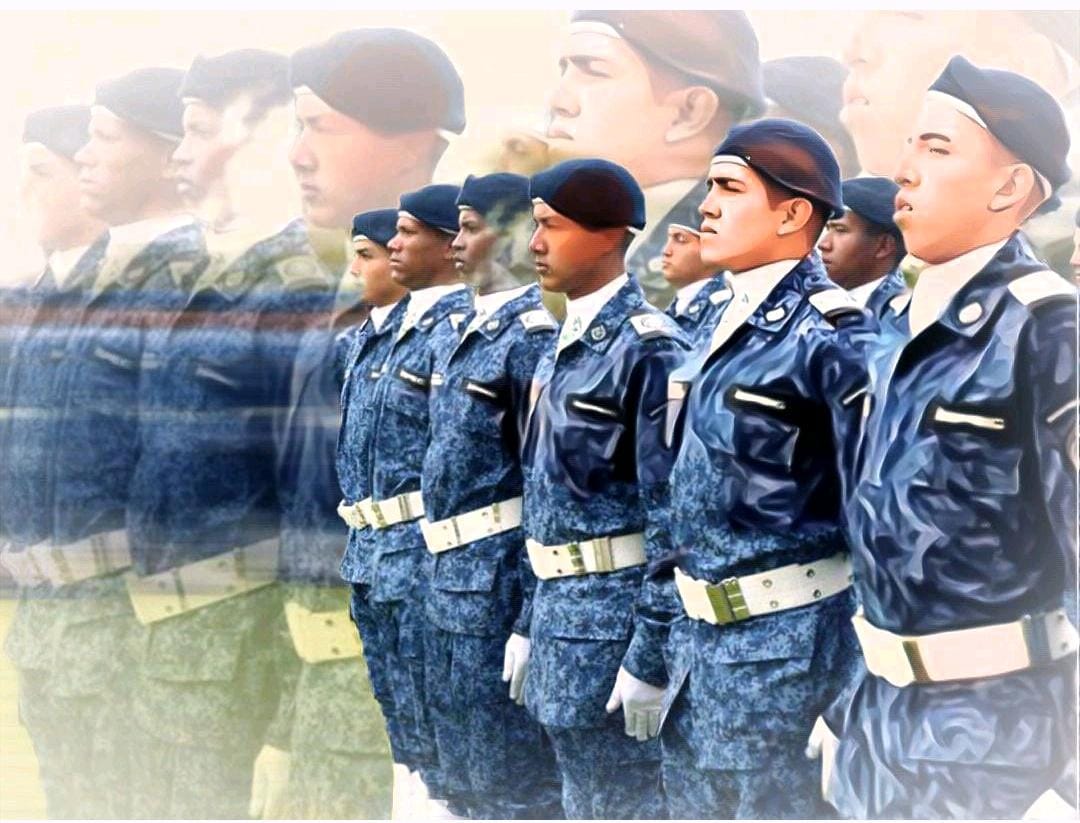 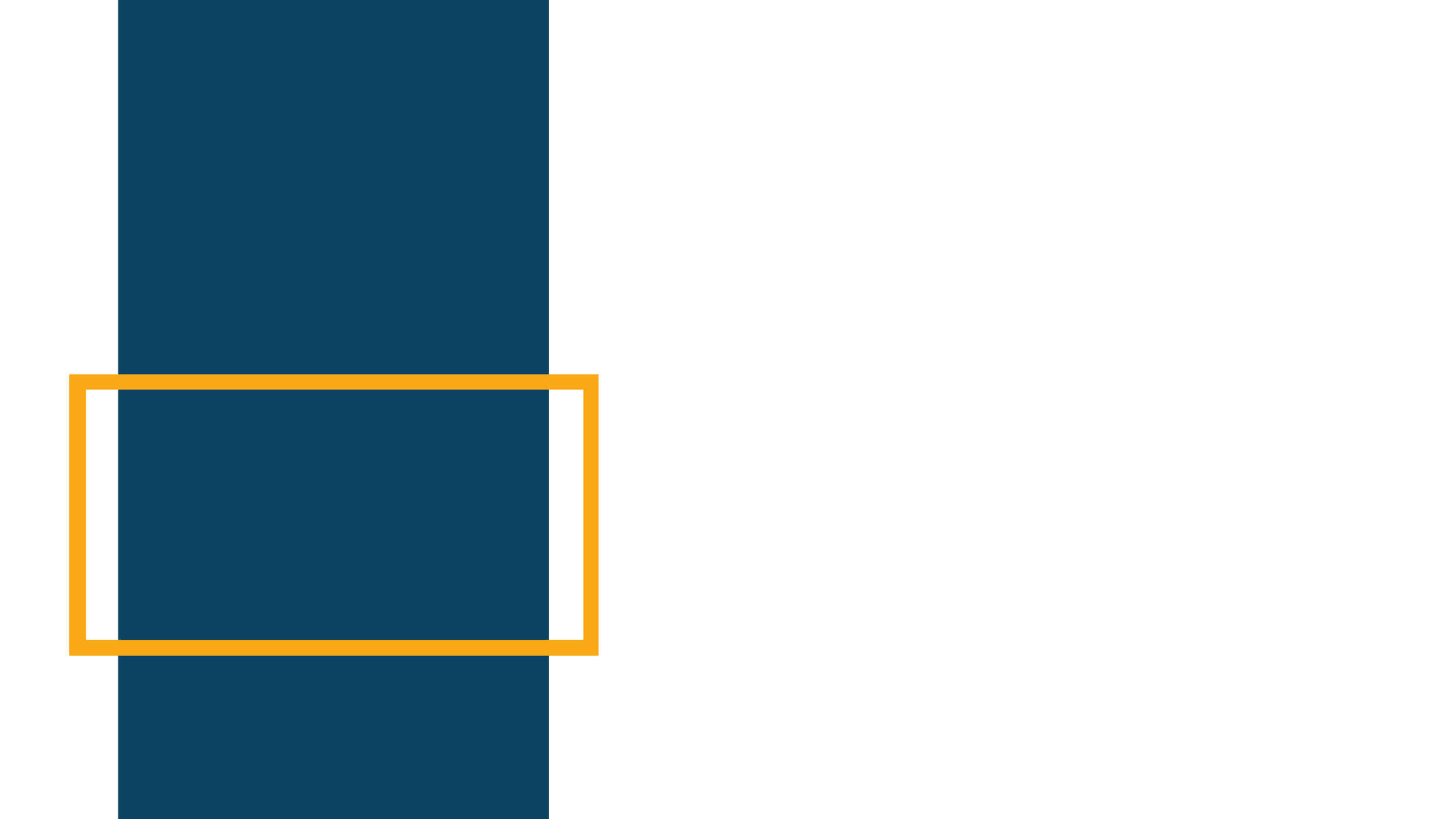 03
PARTICIPACIÓN ENCUESTA PERCEPCIÓN DE BIENESTAR LABORAL A NIVEL REGIONAL
PARTICIPACIÓN A NIVEL NACIONAL 2022
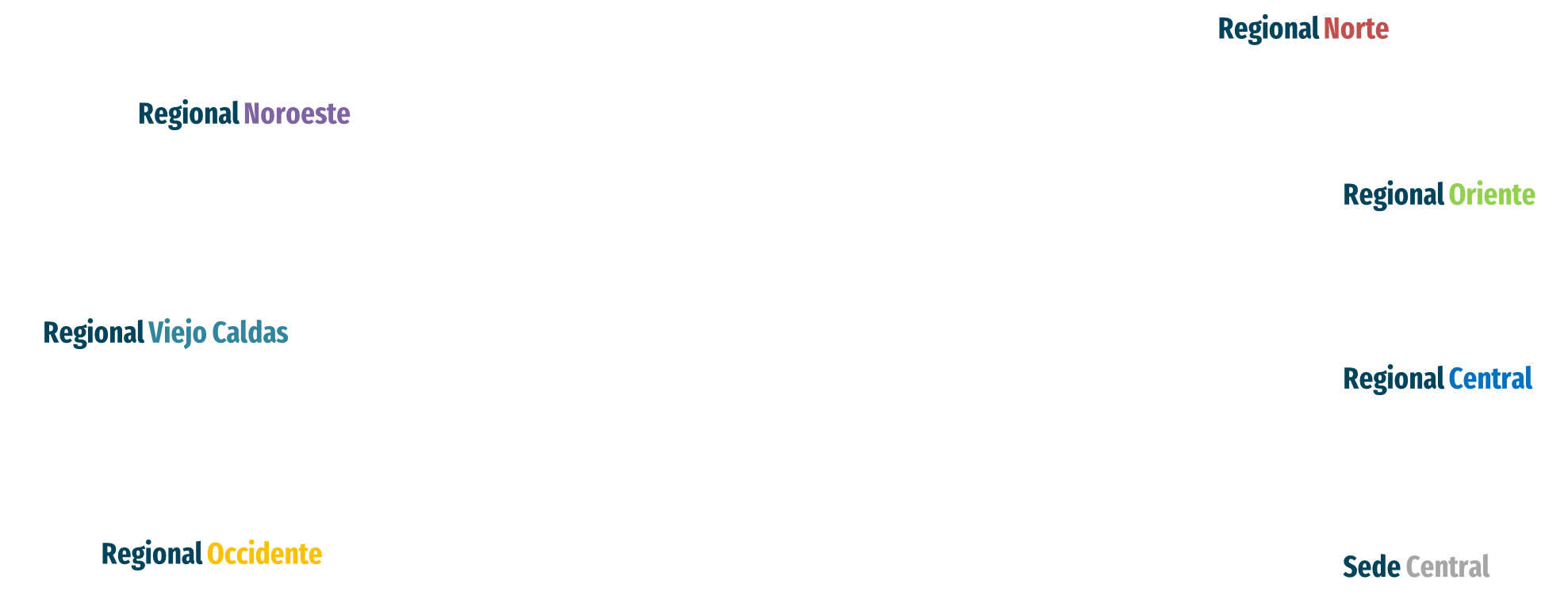 6%
De 1.478          servidores
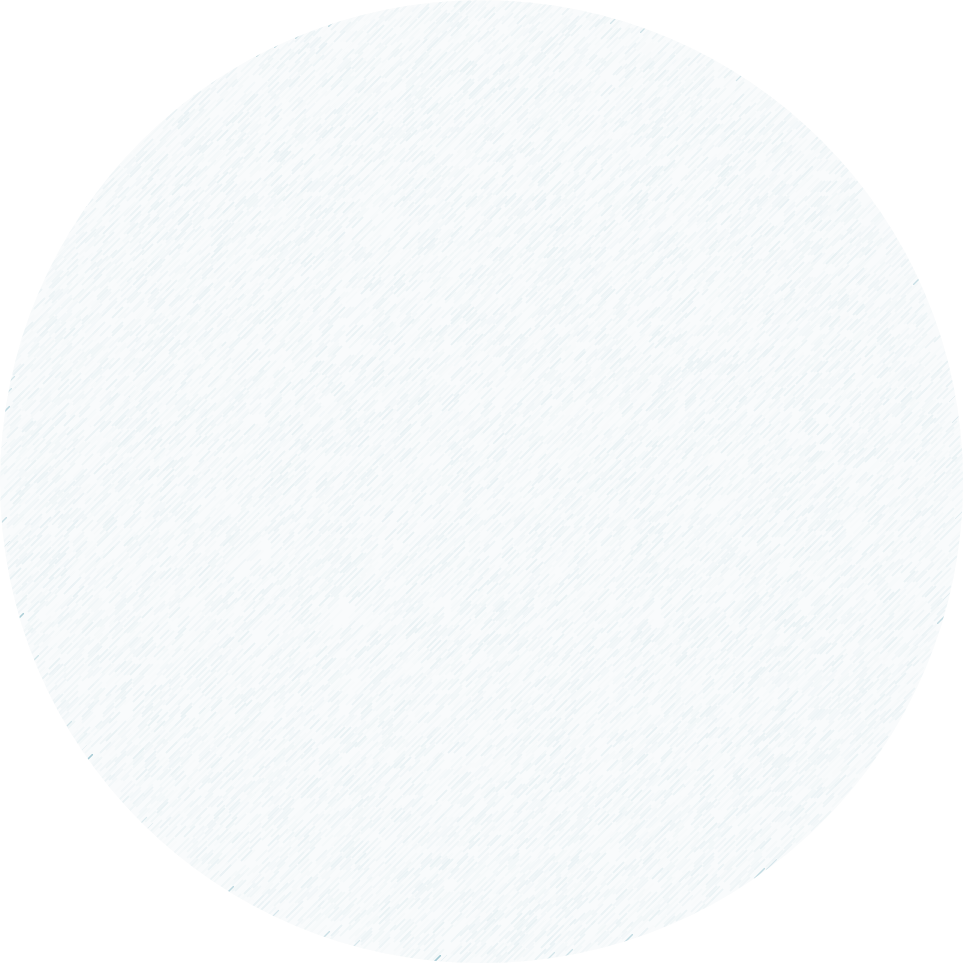 Participaron 89
Mujeres: 40
Hombres: 49
10%
De 1.513      servidores
Participaron 160
Mujeres: 81
Hombres: 79
23%
De 1.622        servidores
Participaron 345
Mujeres: 144
Hombres: 201
10%
De 1.732     servidores
5%
Participaron 182
Mujeres: 113
Hombres: 69
De 4.717        servidores
Participaron 246
Mujeres: 130
Hombres: 116
12%
40%
De 2.577       servidores
De 907         servidores
Participaron 323
Mujeres: 187
Hombres: 136
Participaron 364
Mujeres: 217
Hombres 147
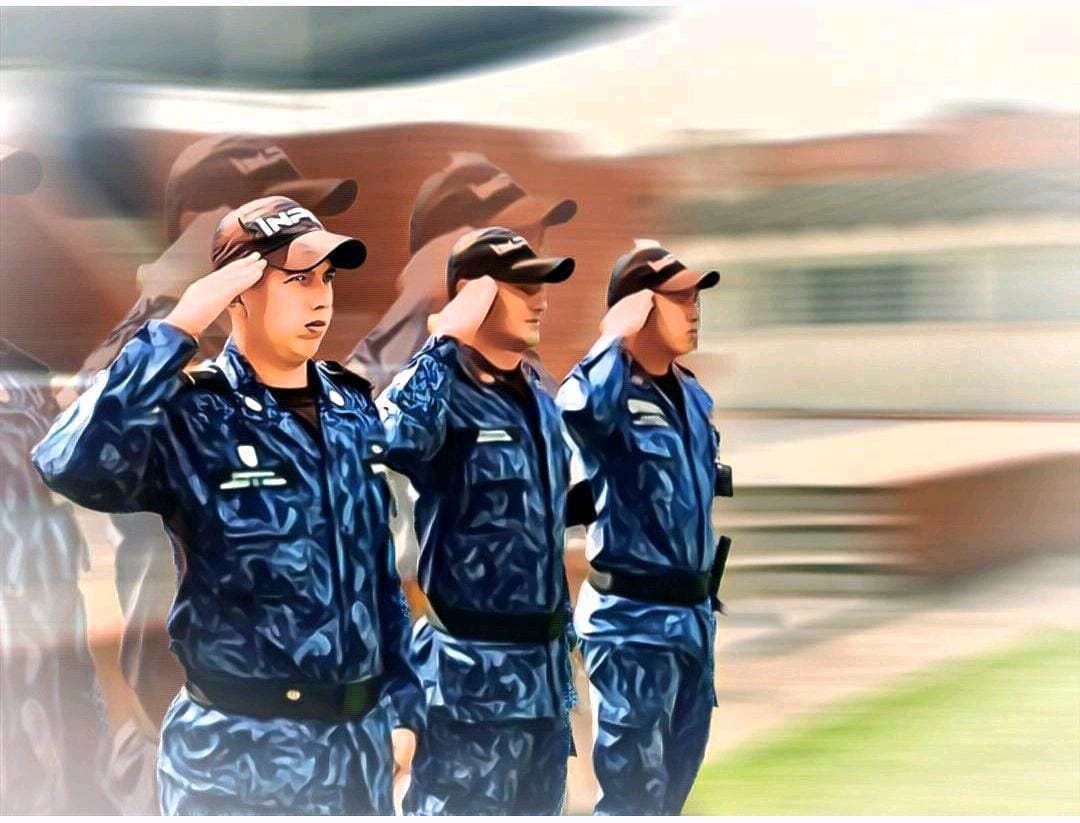 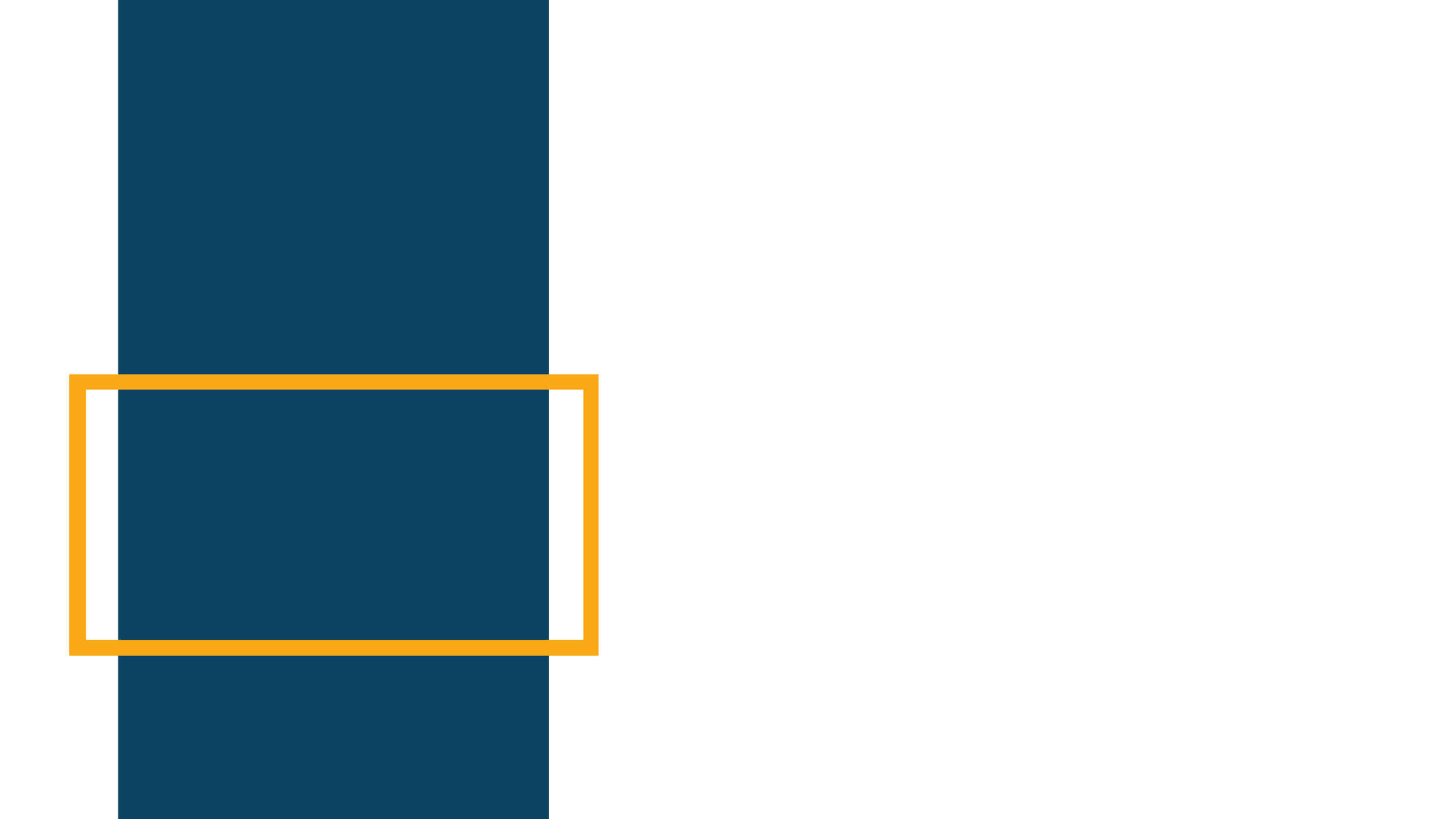 04
RESULTADOS ENCUESTA DE PERCEPCIÓN DE BIENESTAR LABORAL
BIENESTAR LABORAL
Cree usted que es importante que se invierta un mayor presupuesto en Programas de Bienestar enfocados a:
De las siguientes actividades, indique en cuál le gustaría participar o desarrollar en su tiempo libre:
Seleccione MÁXIMO TRES (3) ACTIVIDADES DE FUERZA FÍSICA DE ALTO IMPACTO que considere prioritarias o de su interés.
Seleccione MÁXIMO TRES (3) ACTIVIDADES DE FUERZA FÍSICA DE BAJO IMPACTO que considere prioritarias o de su interés.
Seleccione MÁXIMO TRES (3) ACTIVIDADES DEPORTIVAS - JUEGOS DE MESA que considere prioritarias o de su interés.
Seleccione MÁXIMO TRES (3) ACTIVIDADES CULTURALES que considere prioritarias o de su interés.
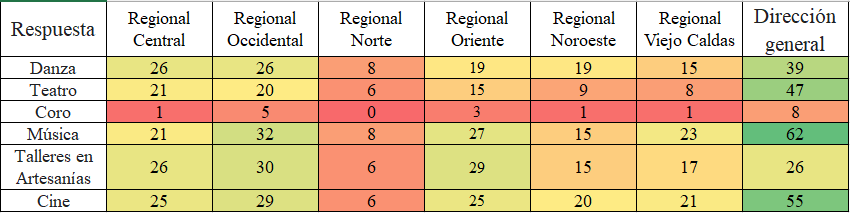 Selecciona máximo dos actividades de autocuidado en las que te gustaría participar:
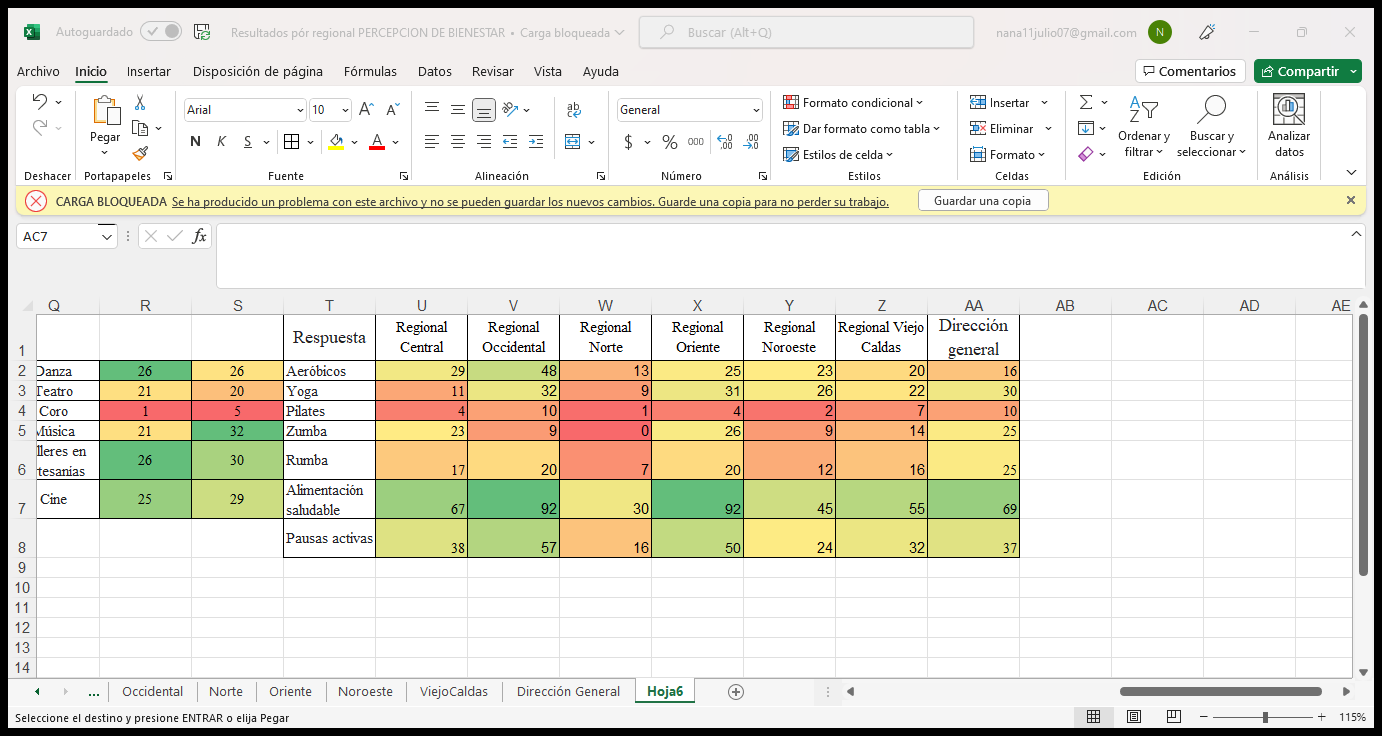 PARTICIÁCIÓN ACTIVA DE LOS SERVIDORES PÚBLICOS
¿En que actividad de las jornadas de Promoción y Prevención de la salud participaría usted?
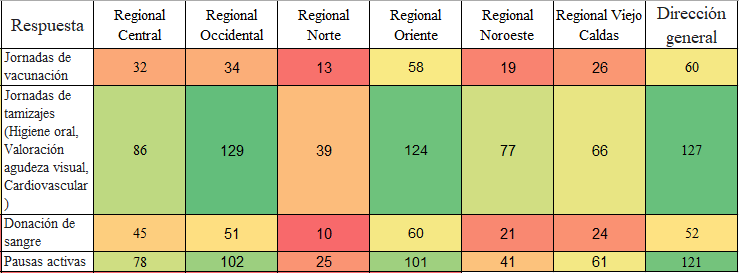 Del siguiente listado seleccione los cursos en artes y artesanías que sean de su agrado y quiera participar de ellos:
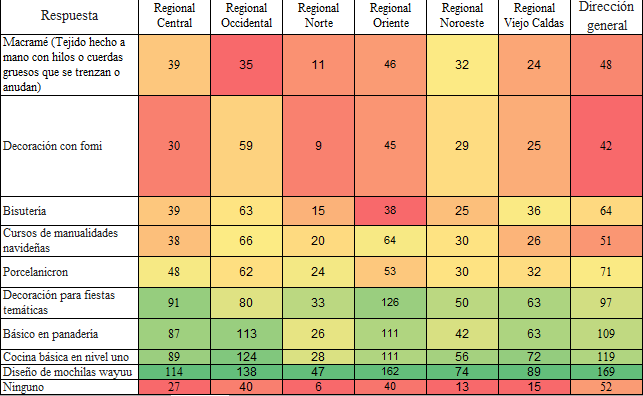 ¿Está interesado en participar del programa de bilingüismo? Este esta integrado por tres (3) cursos de inglés en los niveles A1, A2 y B1?
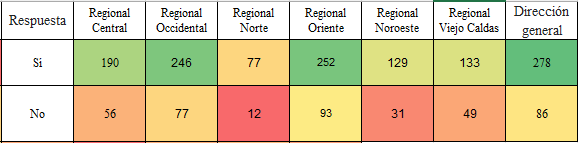 De las siguientes alianzas públicas en el marco del Programa Servimos en cuales estaría interesado de participar.
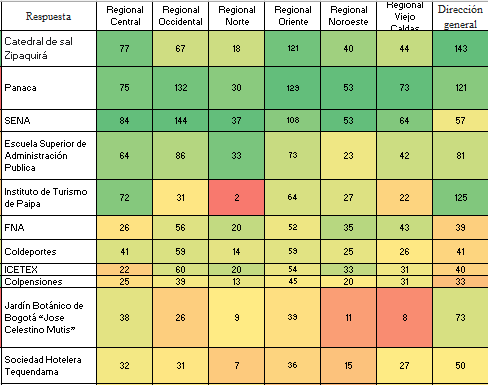 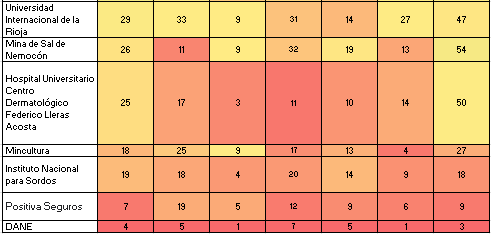 Díganos si usted ha participado de alguna de las siguientes actividades
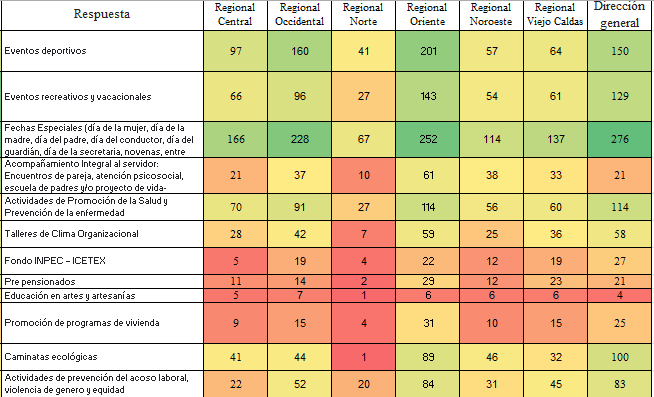 Su familia ha participado de alguna de las siguientes actividades:
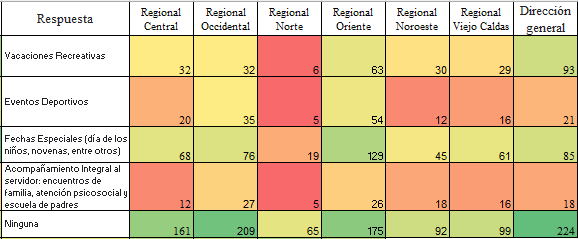 De las siguientes opciones en cuáles estaría interesado de aprender.
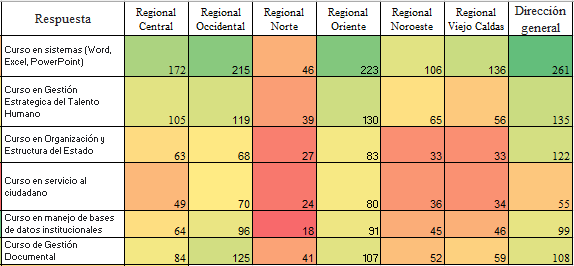 ¿En cuáles de las siguientes áreas le gustaría recibir capacitación para mejorar las relaciones laborales y familiares?
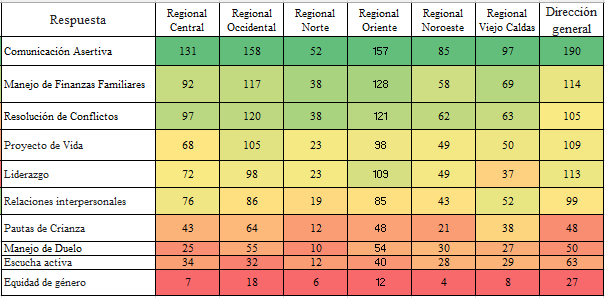 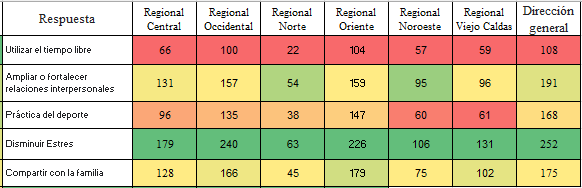 ¿Por cuál de los siguientes motivos participaría en las actividades de Bienestar Laboral?
PERCEPCIÓN DEL ENTORNO LABORAL
¿Considera que su jefe directo lo entiende ante posibles eventualidades?
¿Se siente satisfecho con su horario de trabajo?
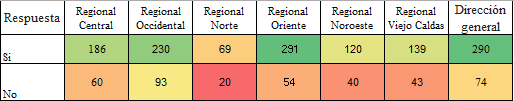 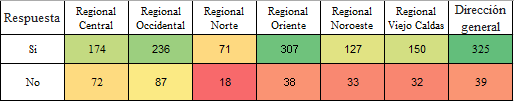 ¿Considera el teletrabajo como una opción posible para el desempeño de sus funciones?
¿Está de acuerdo con los Incentivos que otorga el INPEC?
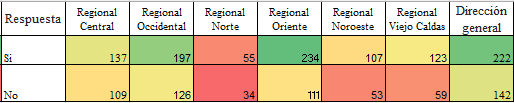 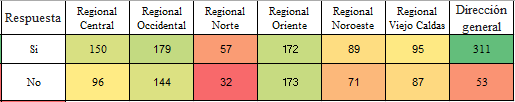 ¿Considera que se debe flexibilizar el margen de solicitud de permisos en la entidad?
¿Es para usted el salario una motivación en su desempeño laboral?
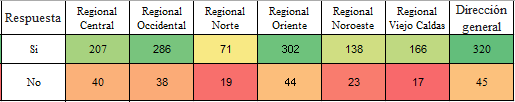 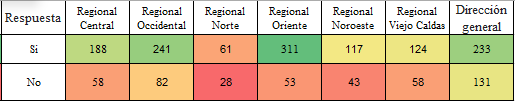 ¿Considera usted que el Plan de Bienestar Laboral e Incentivos Institucional promueve el sentido de pertenencia y la motivación de los servidores del Instituto?
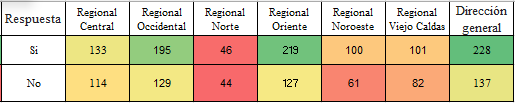 ¿Considera que su trabajo es valorado?
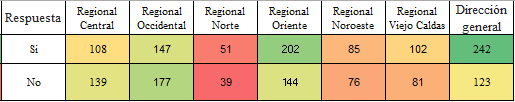 ¿Se siente a gusto trabajando en el INPEC?
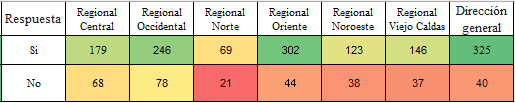 ¿Cuáles de los siguientes factores cree usted que podrían llegar a generar un aumento en los niveles de motivación del Servidor Público?
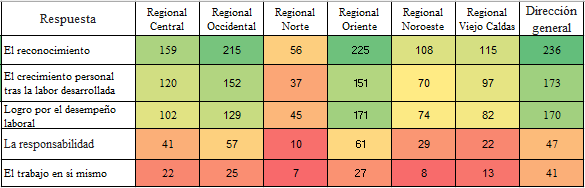 En su opinión, ¿Qué factores organizacionales cree que generan que un servidor del INPEC, esté más motivado que otro?
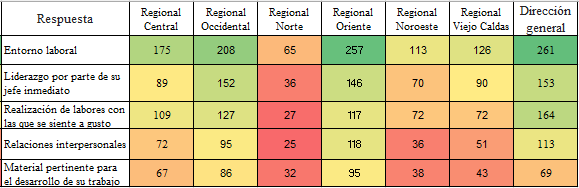 ¡Gracias!
ghumana@inpec.gov.co
bienestar@inpec.gov.co